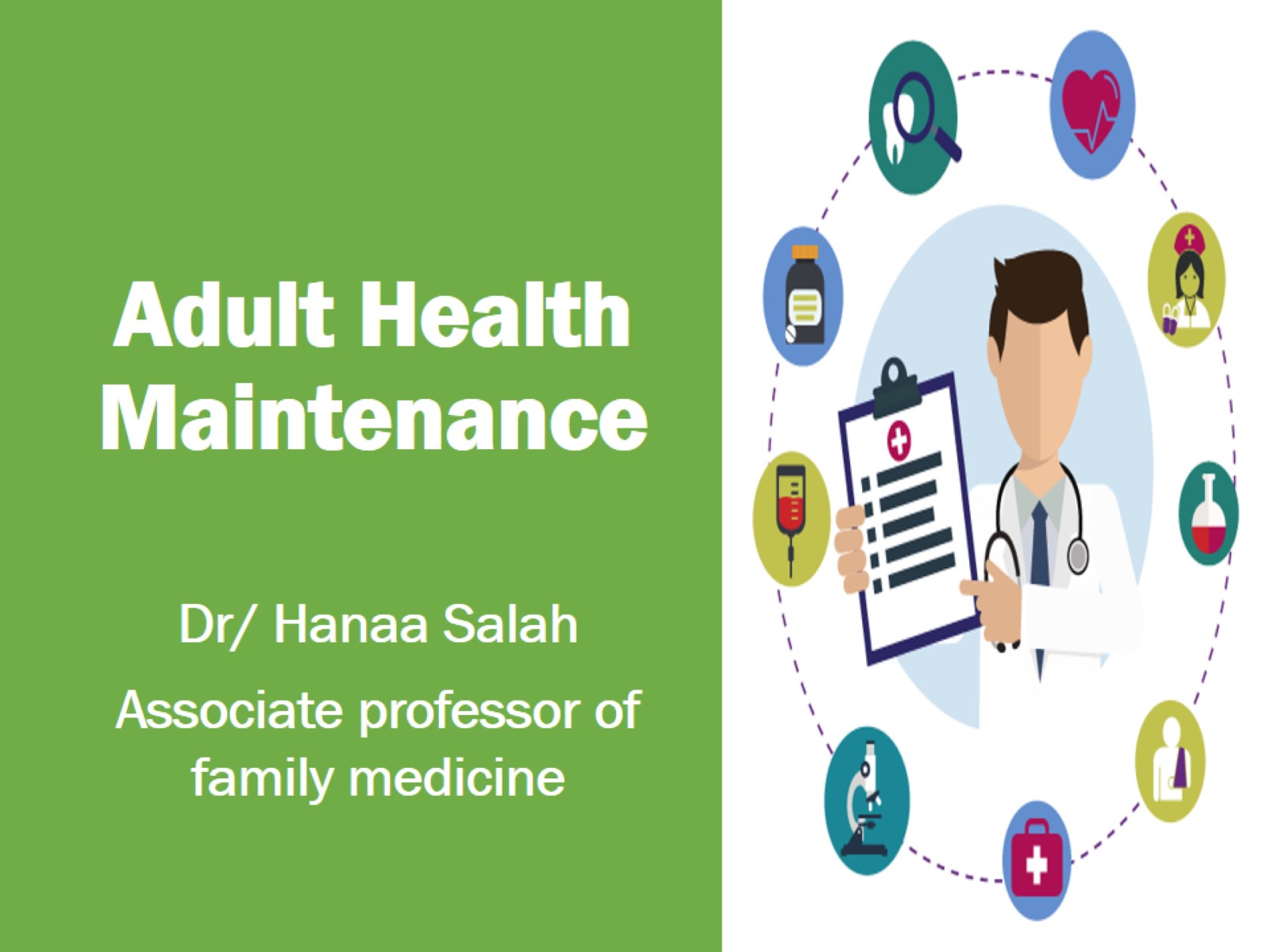 Adult Health Maintenance
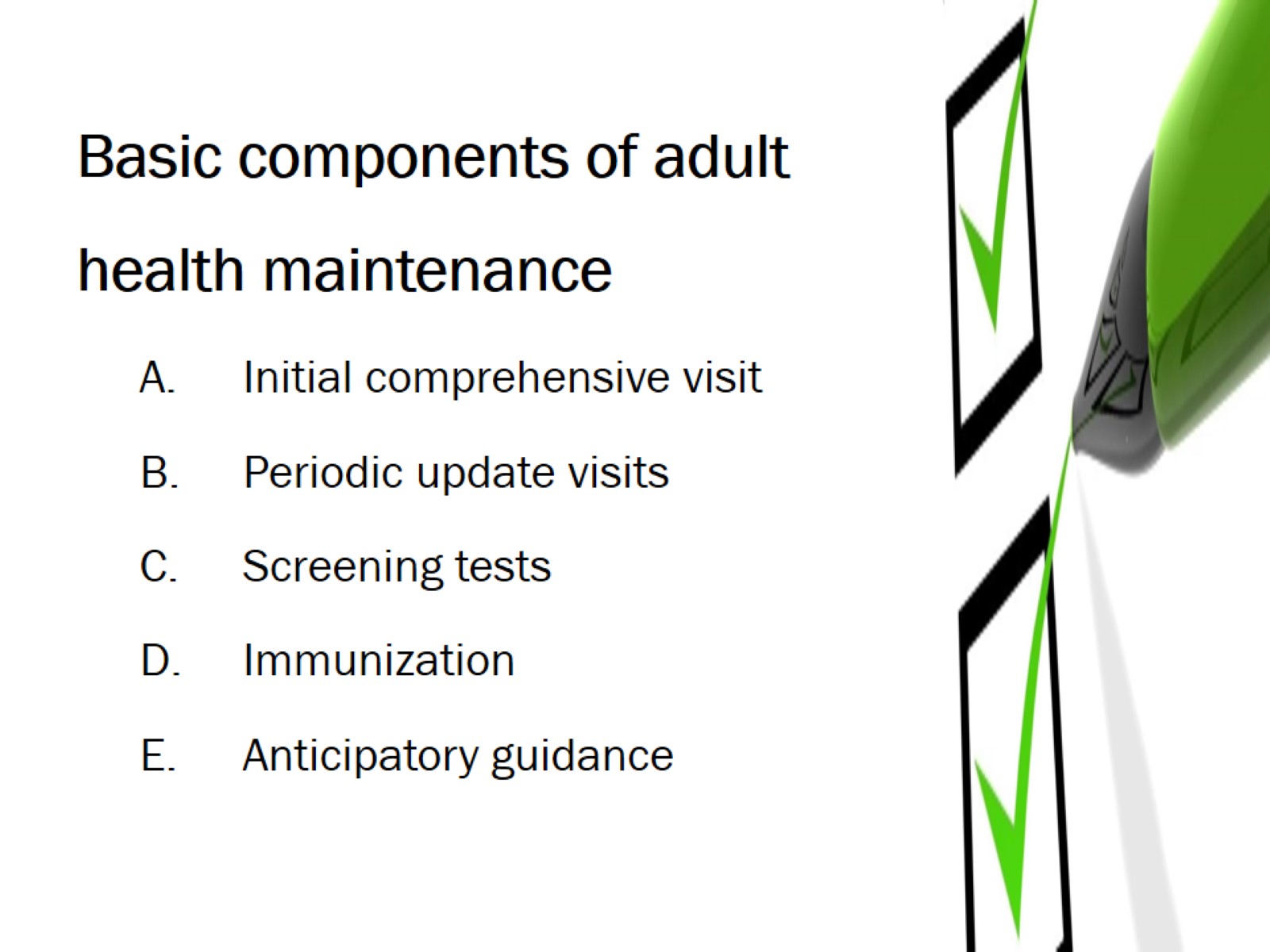 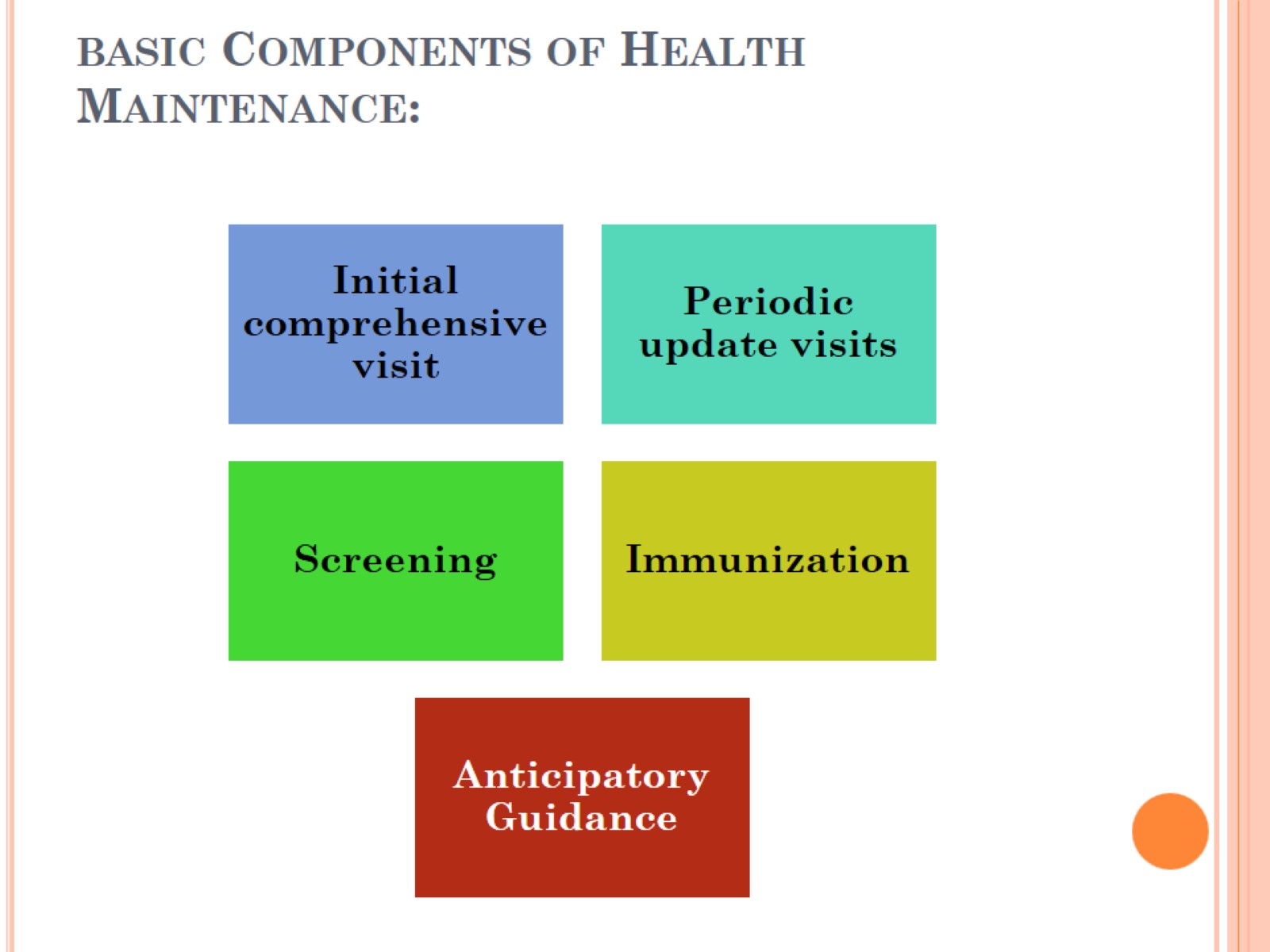 basic Components of Health Maintenance:
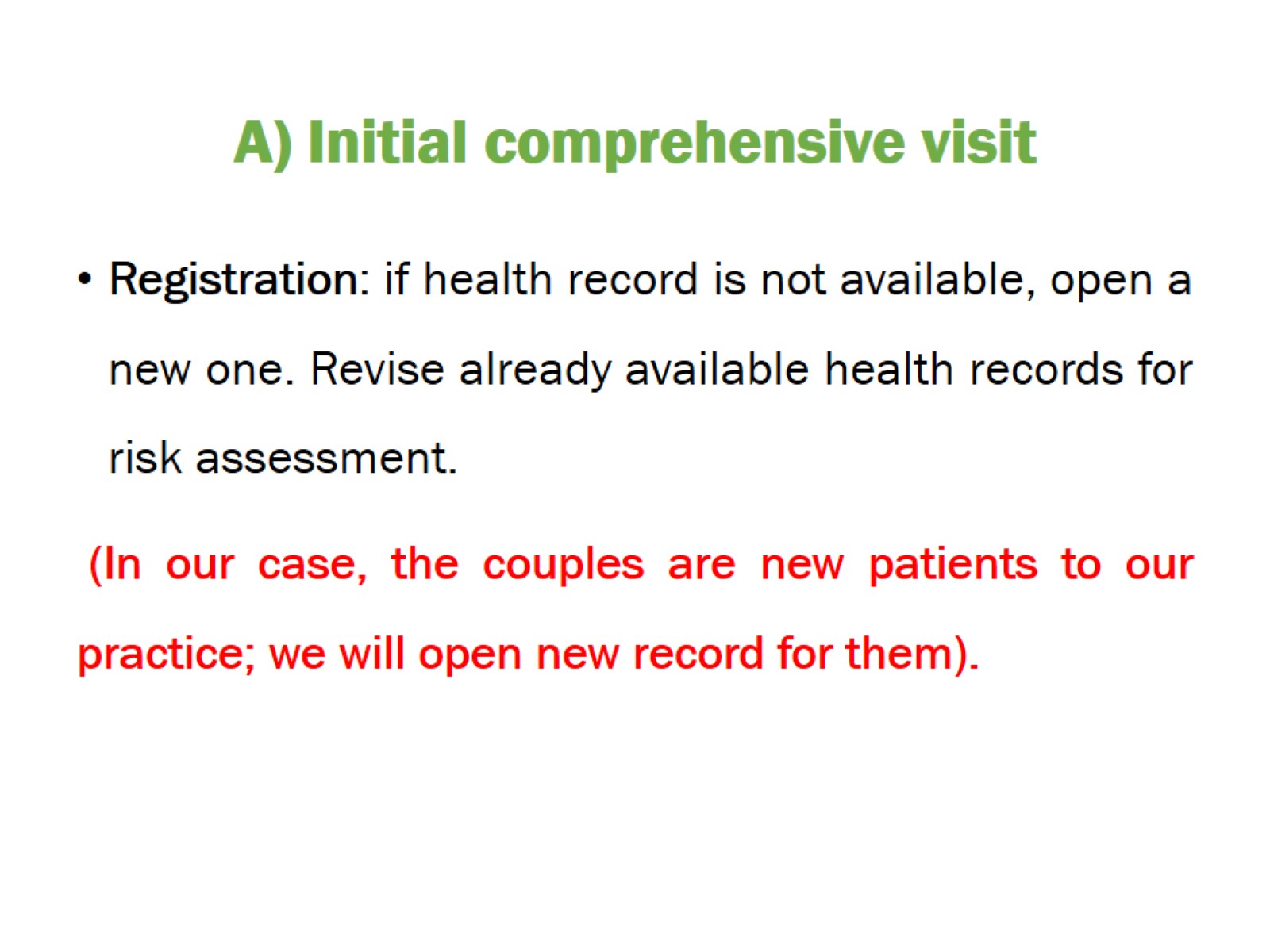 A) Initial comprehensive visit
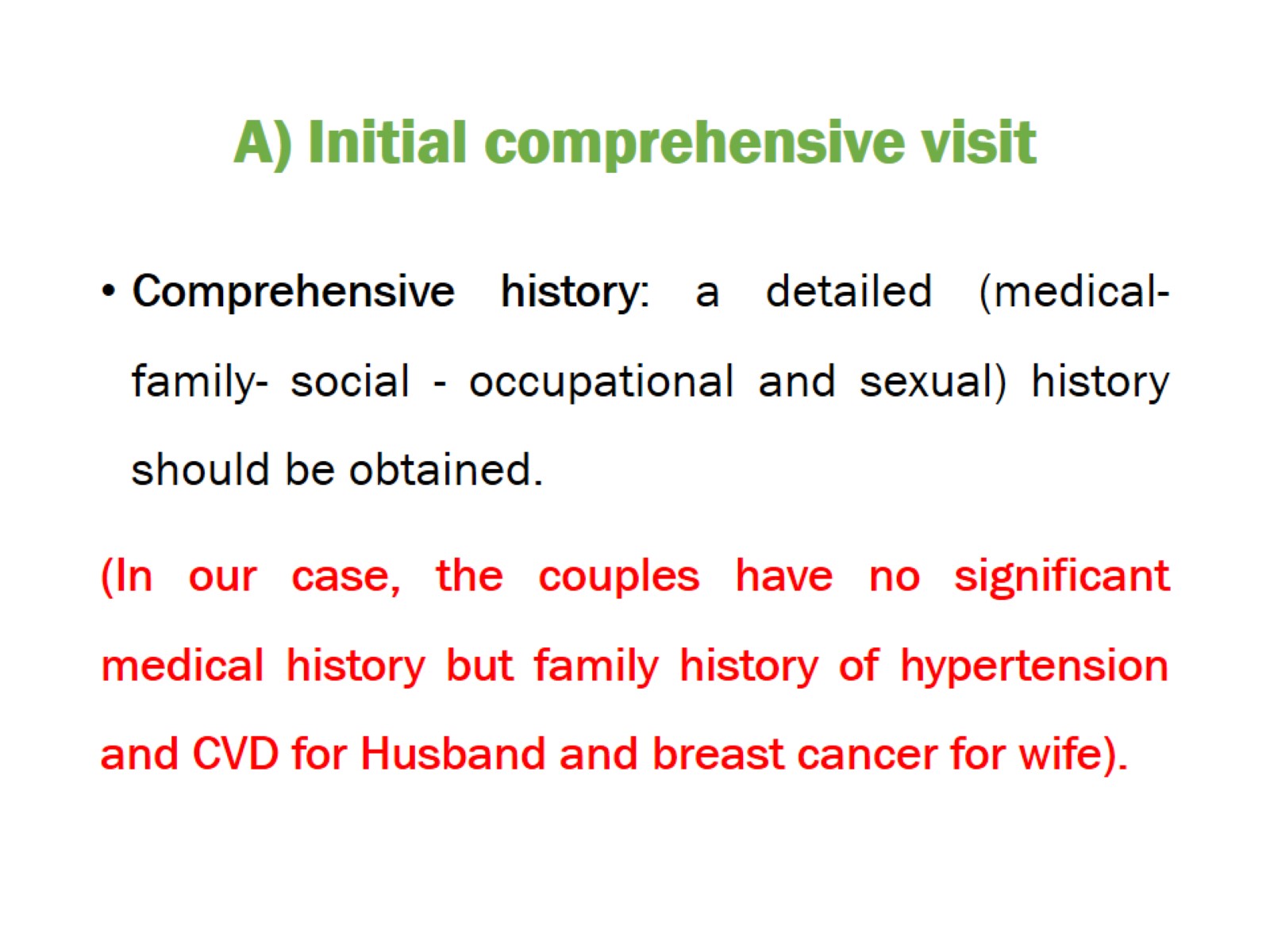 A) Initial comprehensive visit
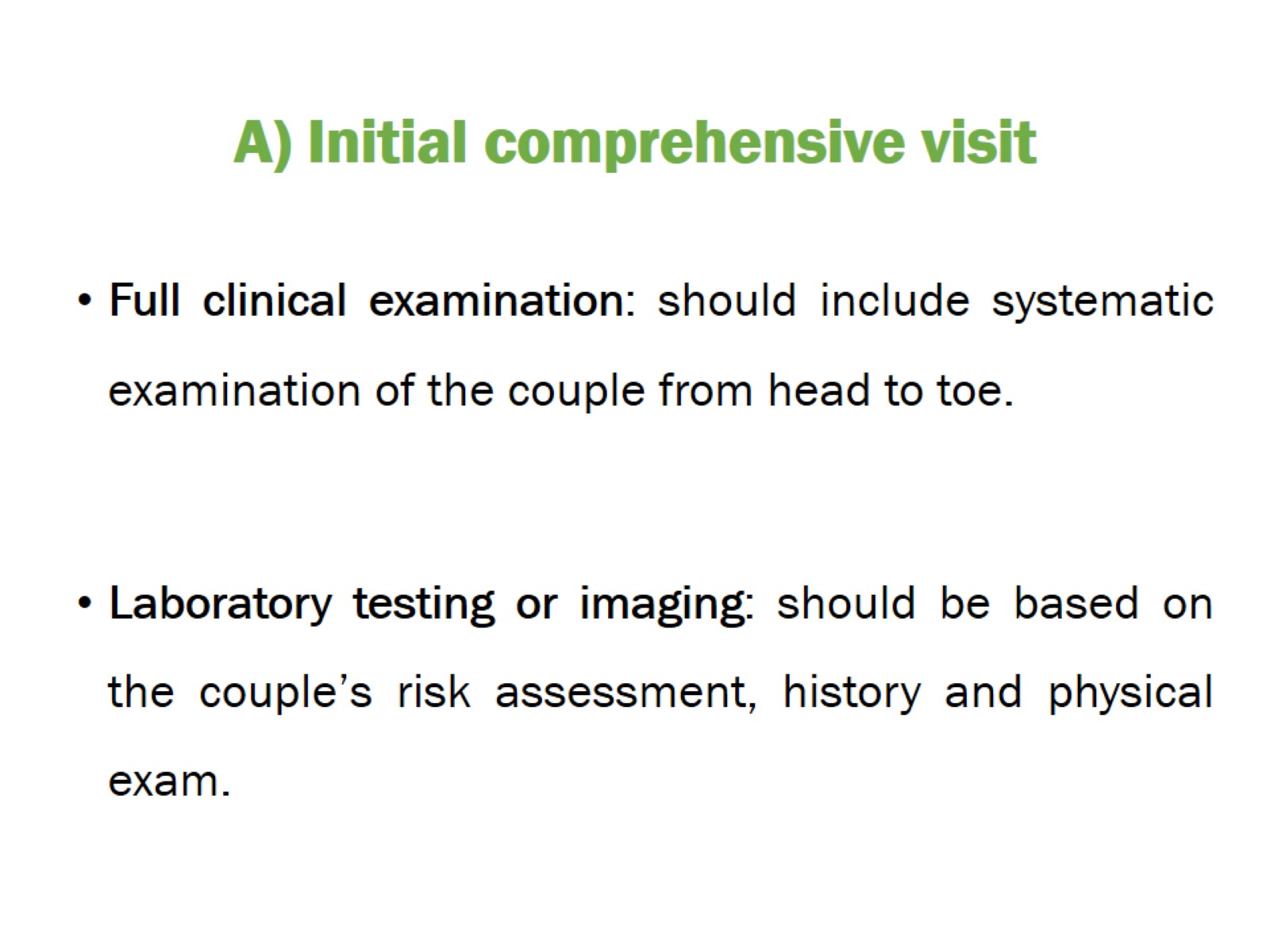 A) Initial comprehensive visit
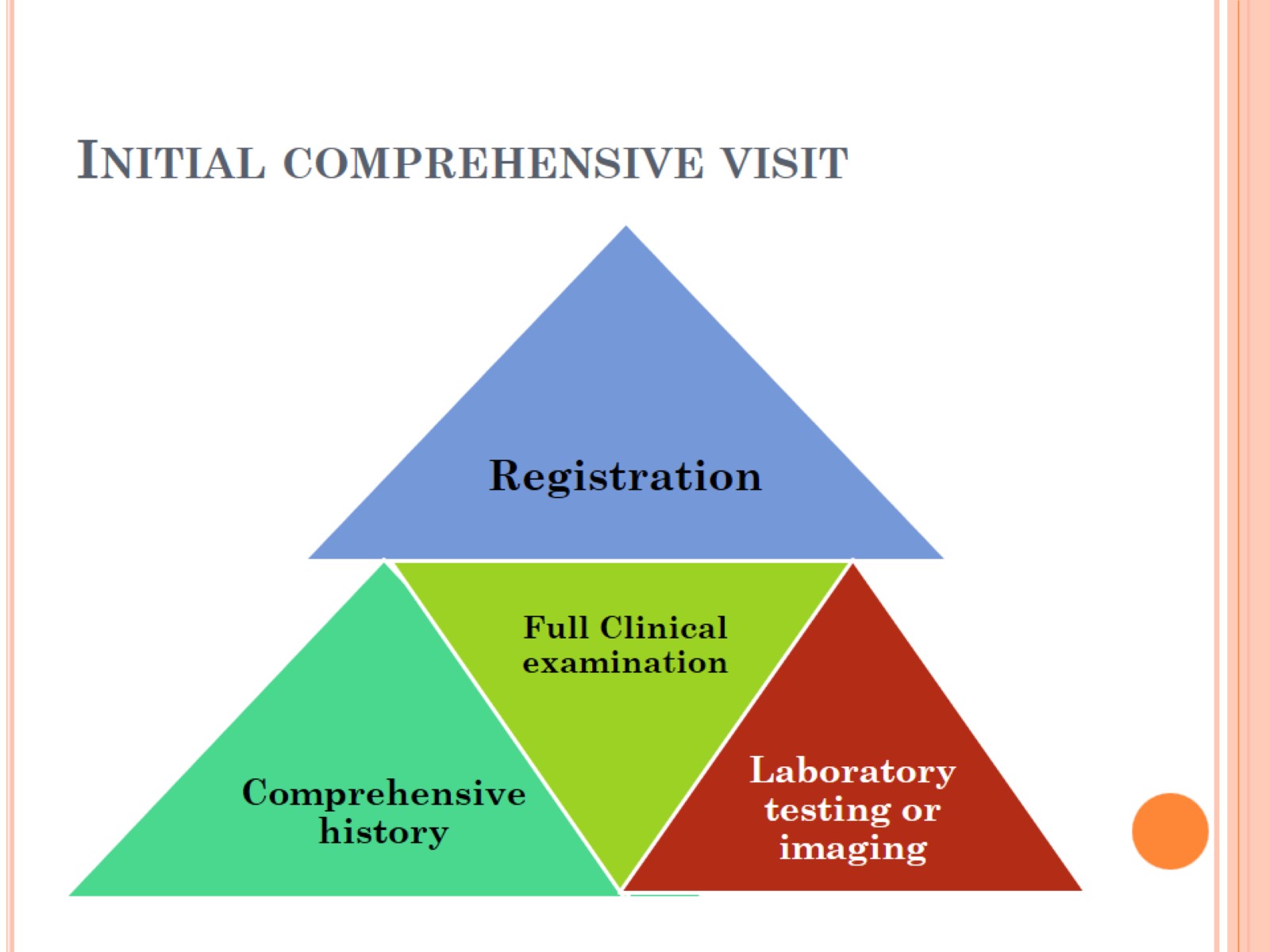 Initial comprehensive visit
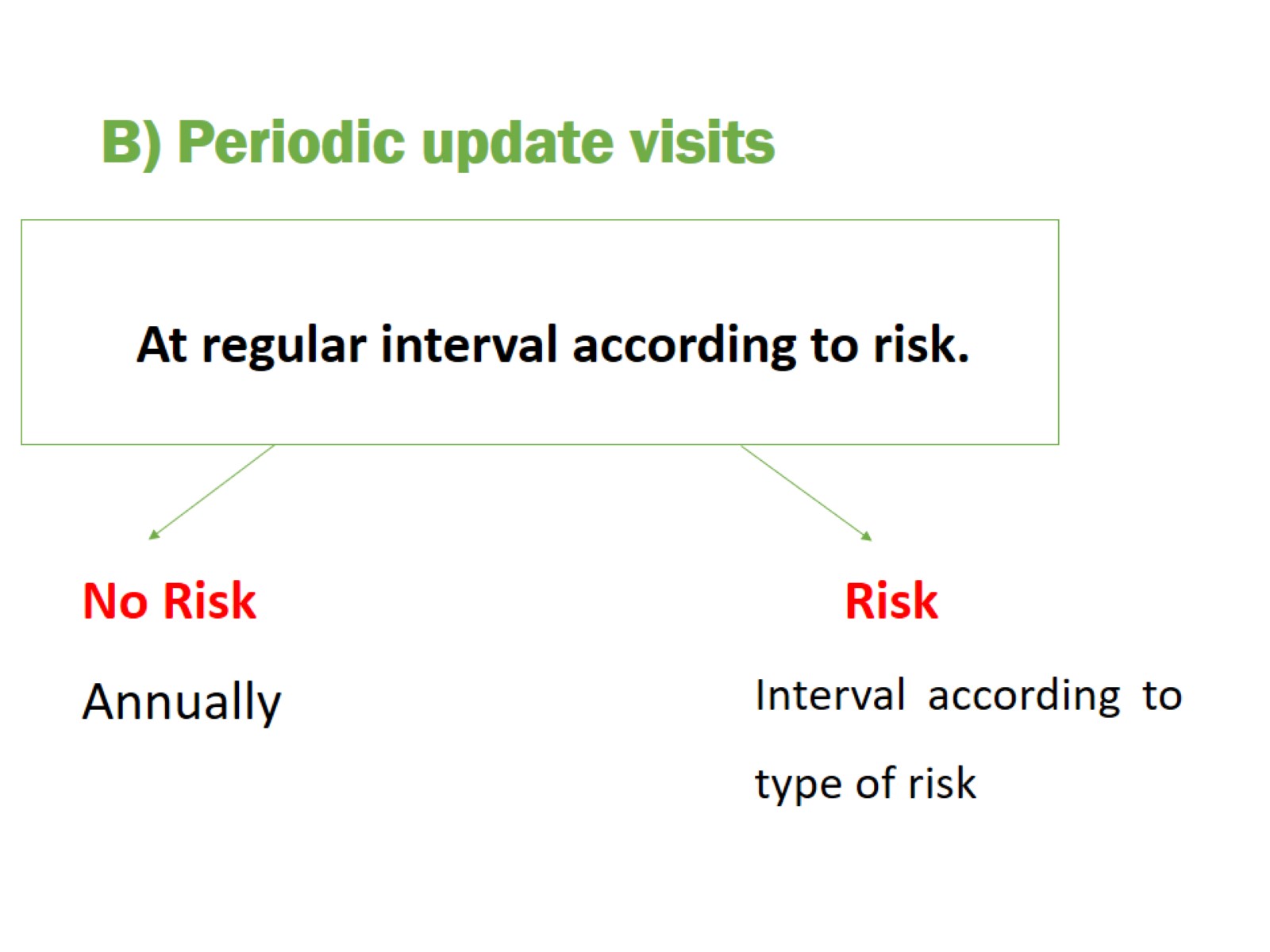 B) Periodic update visits
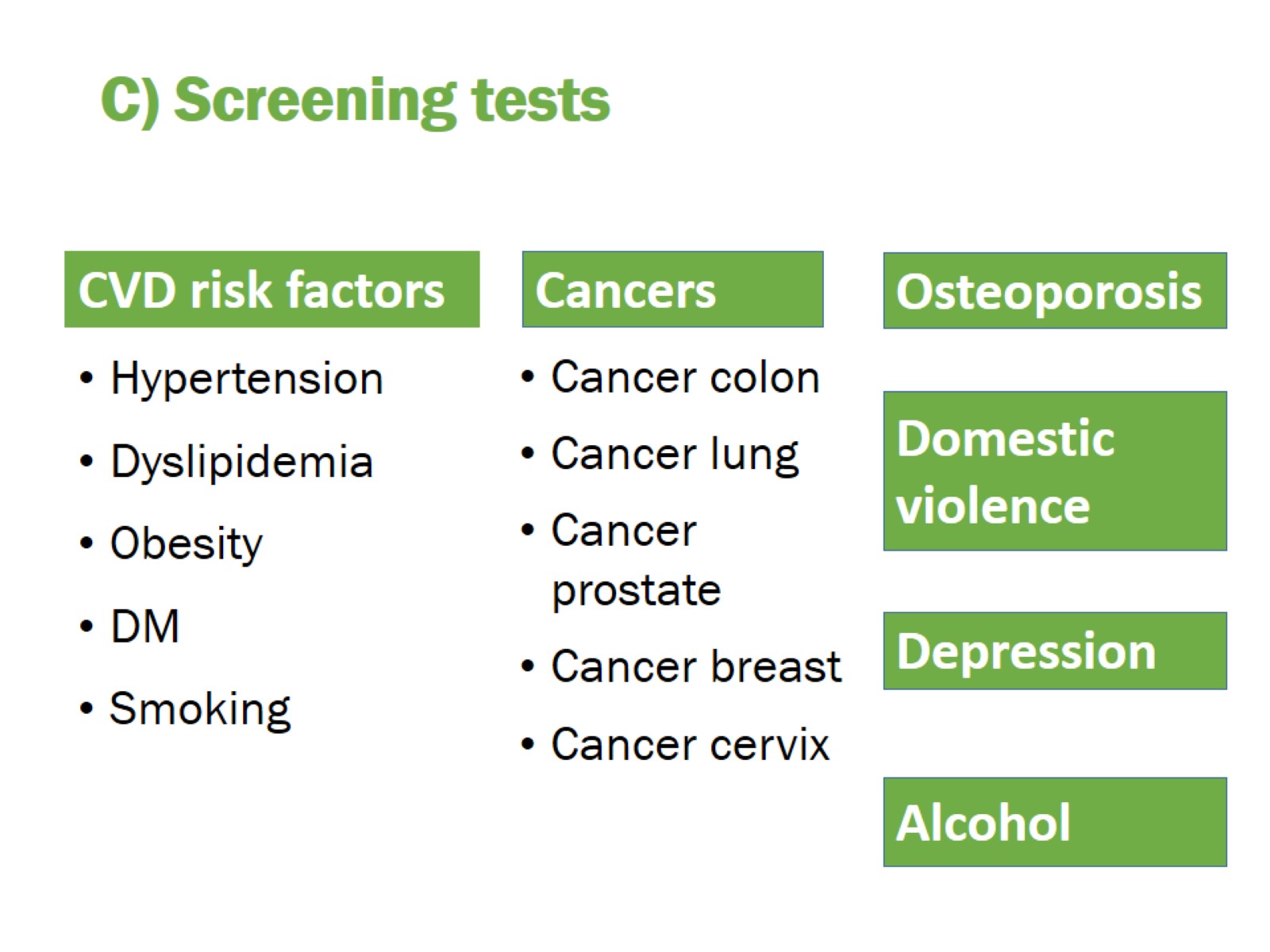 C) Screening tests
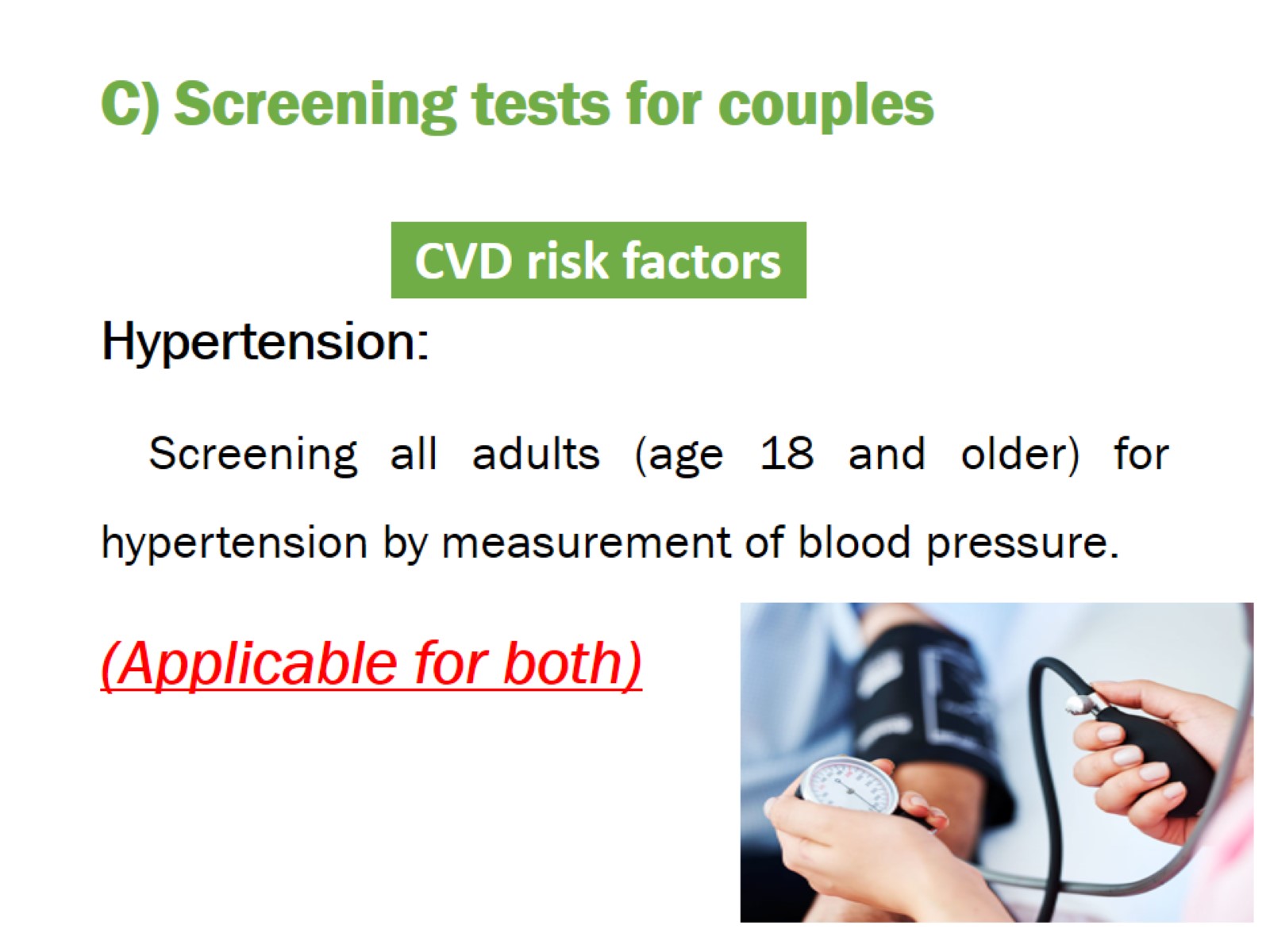 C) Screening tests for couples
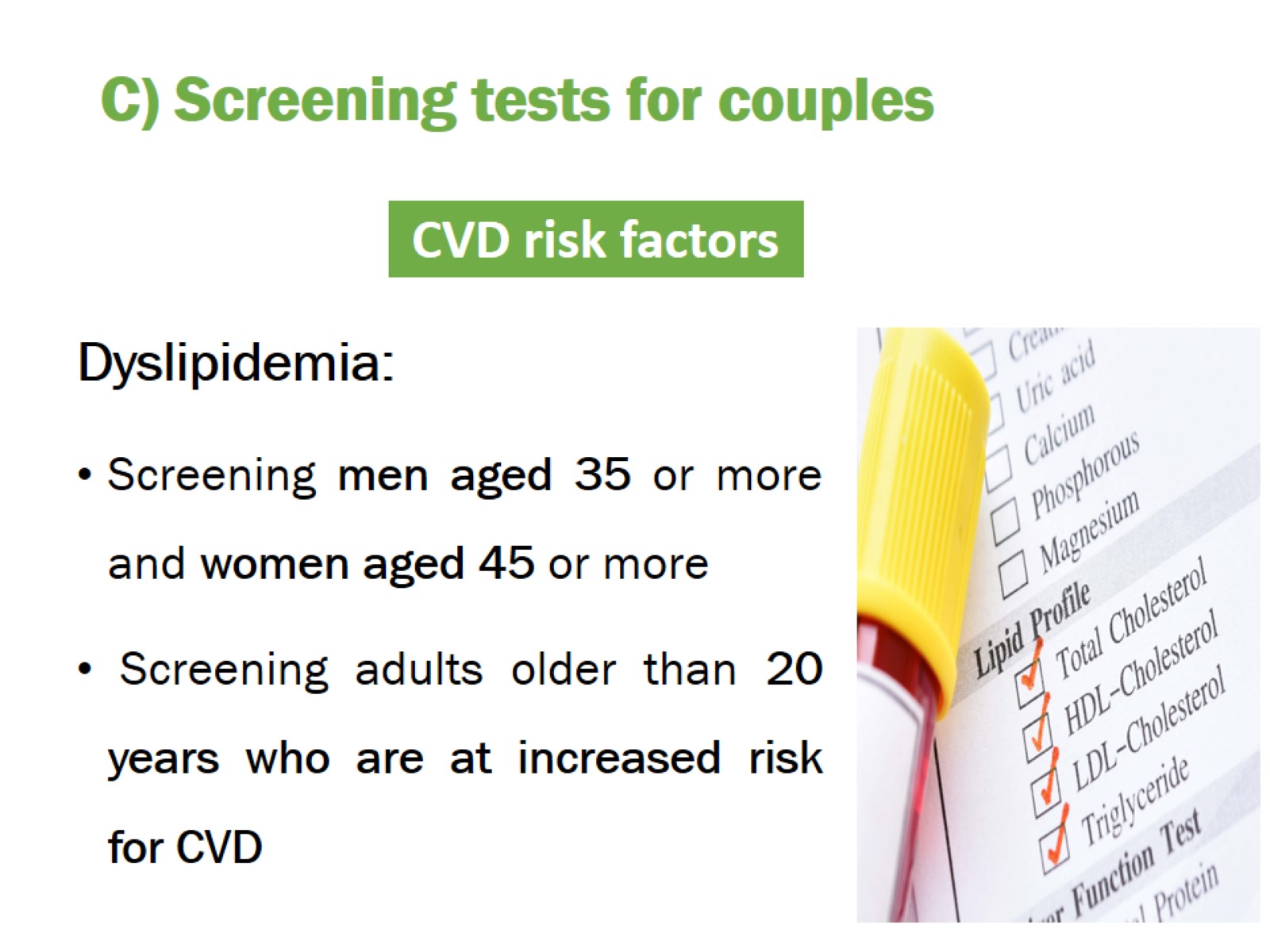 C) Screening tests for couples
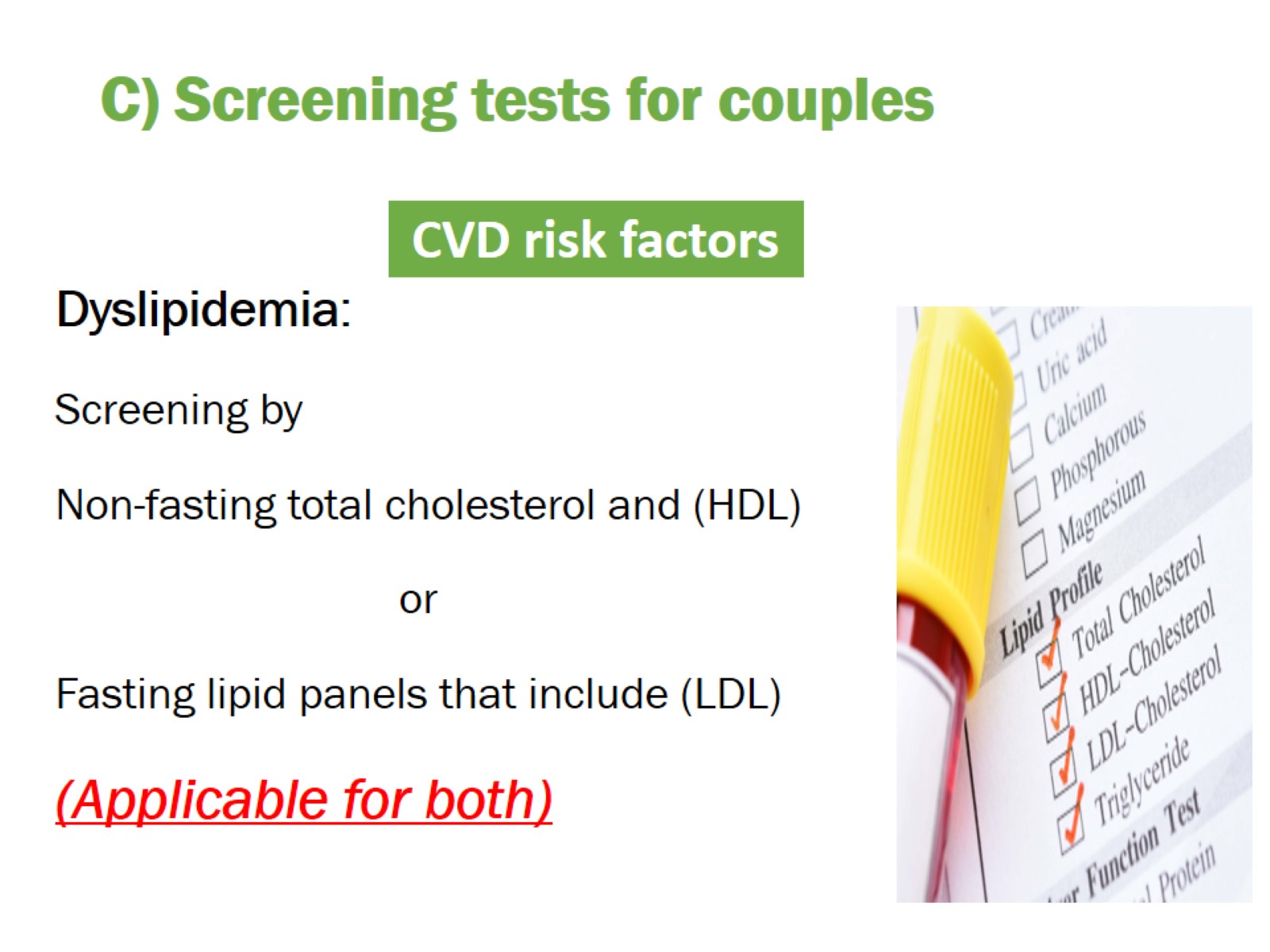 C) Screening tests for couples
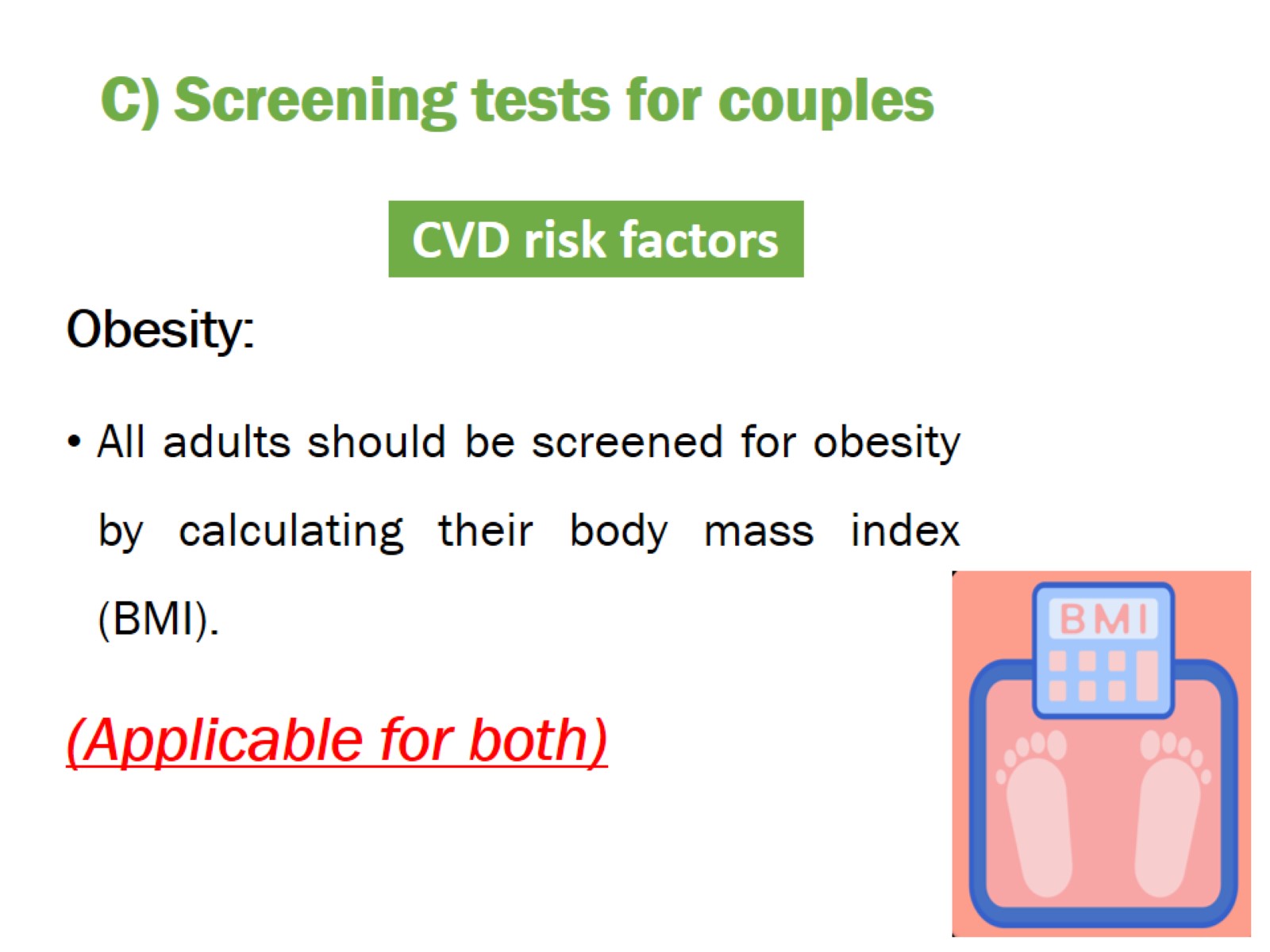 C) Screening tests for couples
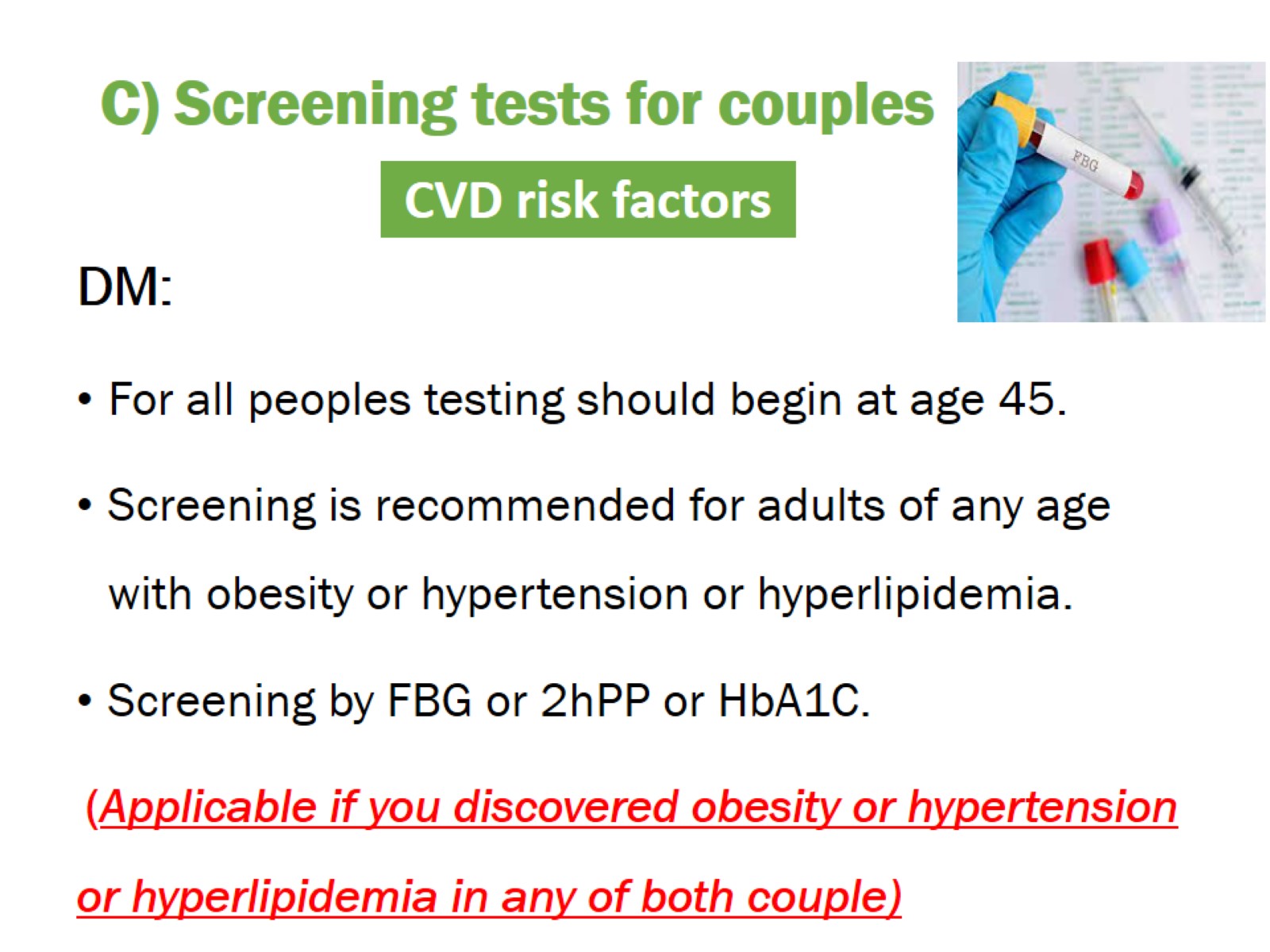 C) Screening tests for couples
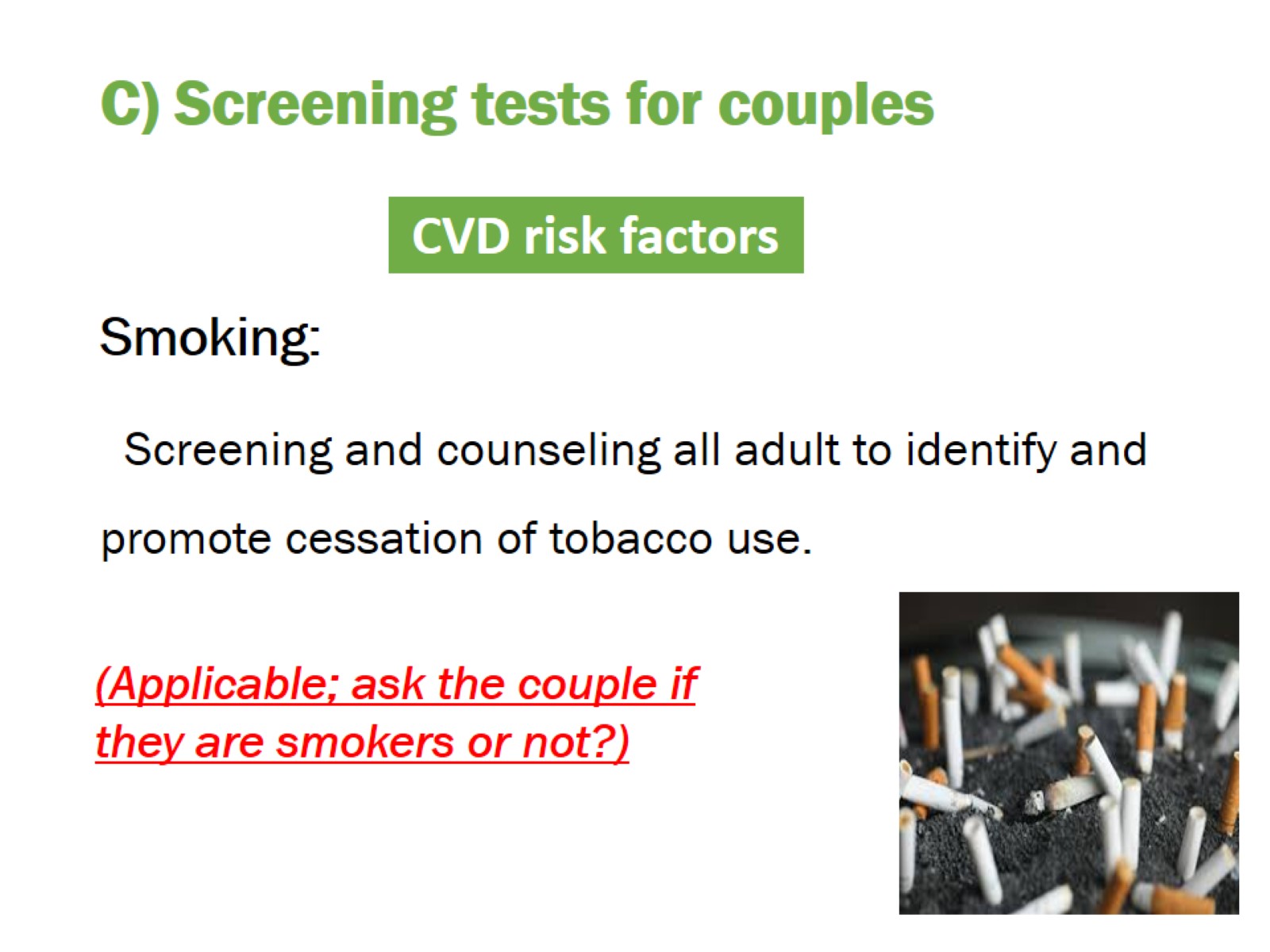 C) Screening tests for couples
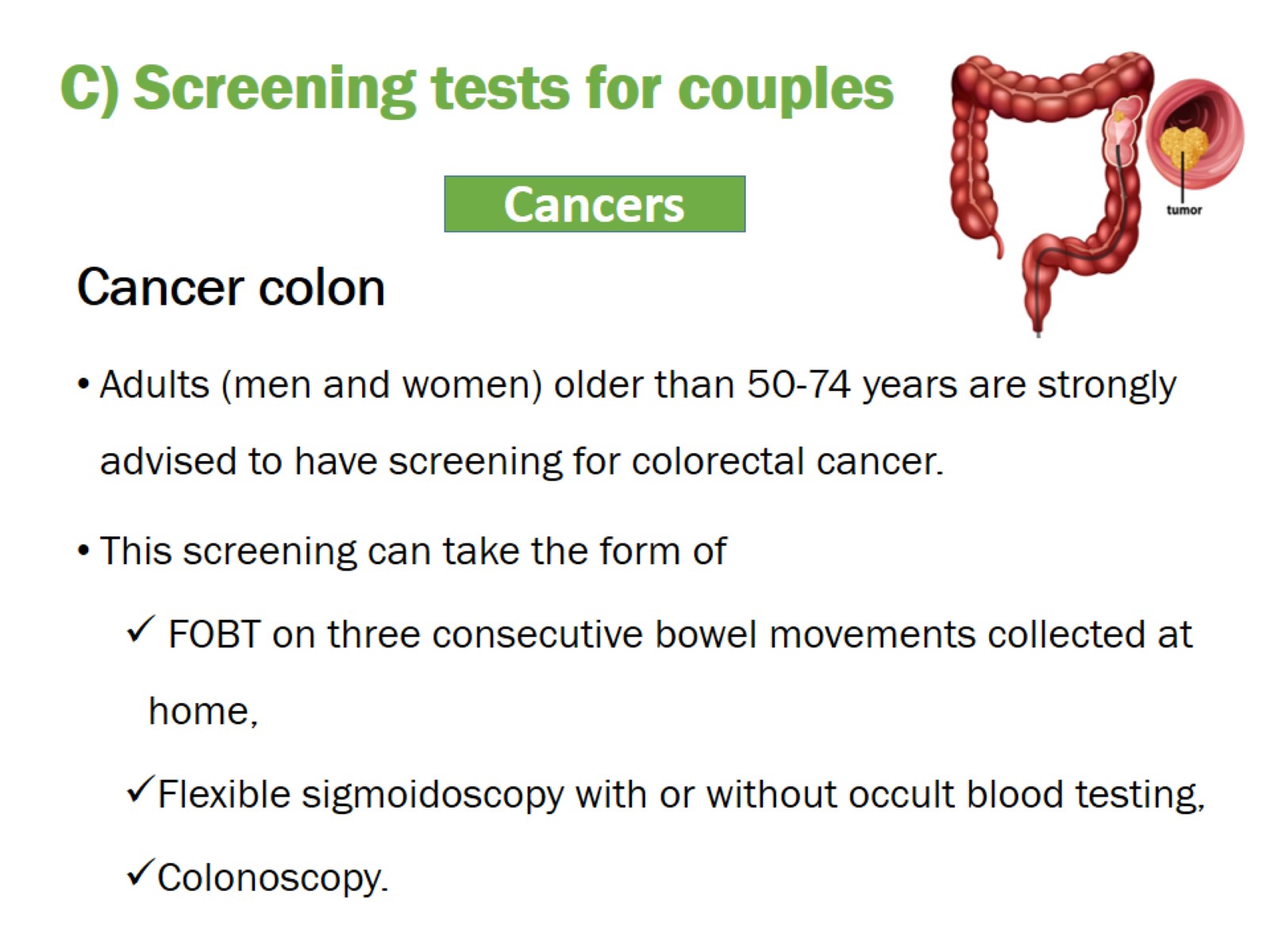 C) Screening tests for couples
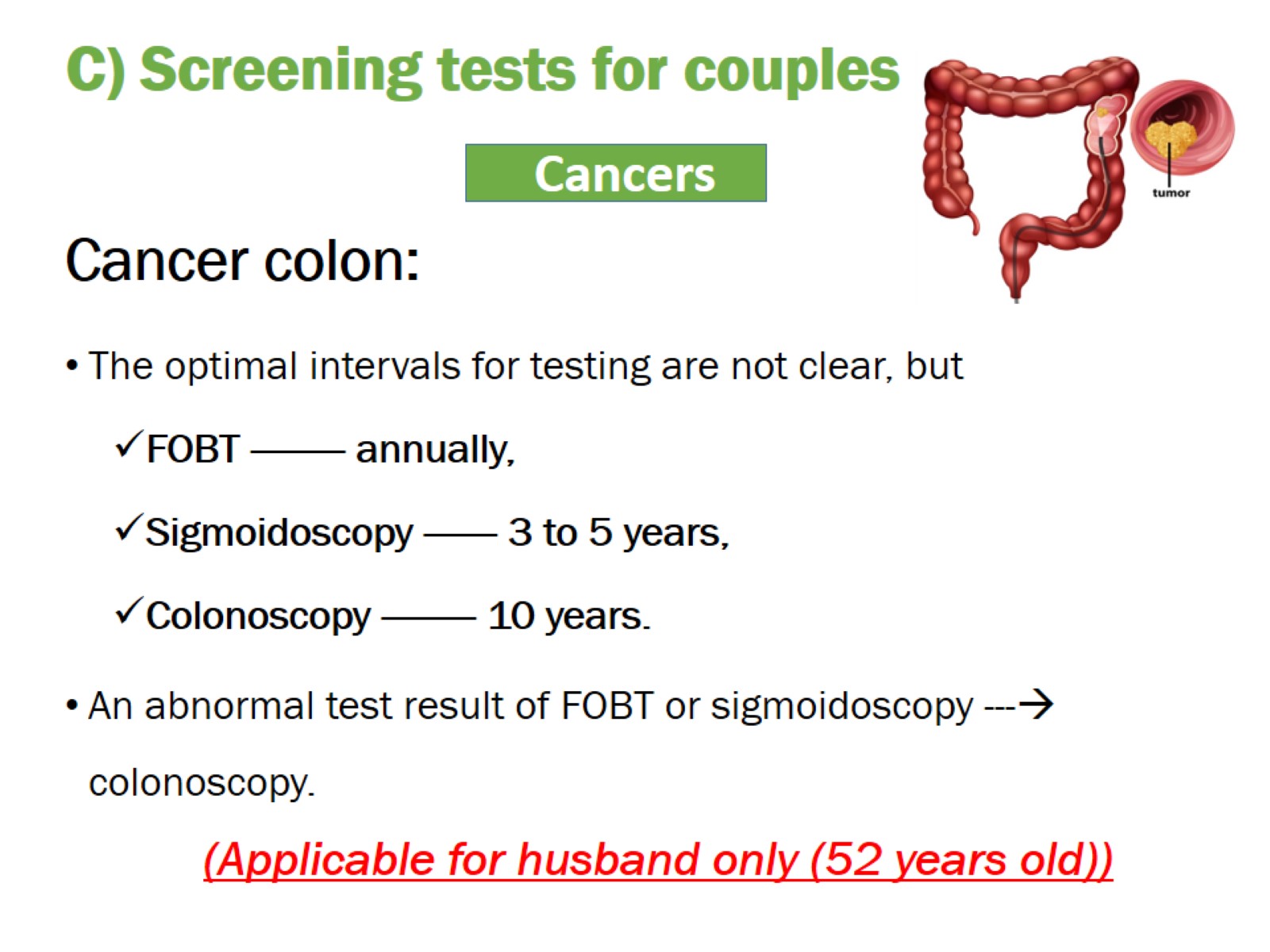 C) Screening tests for couples
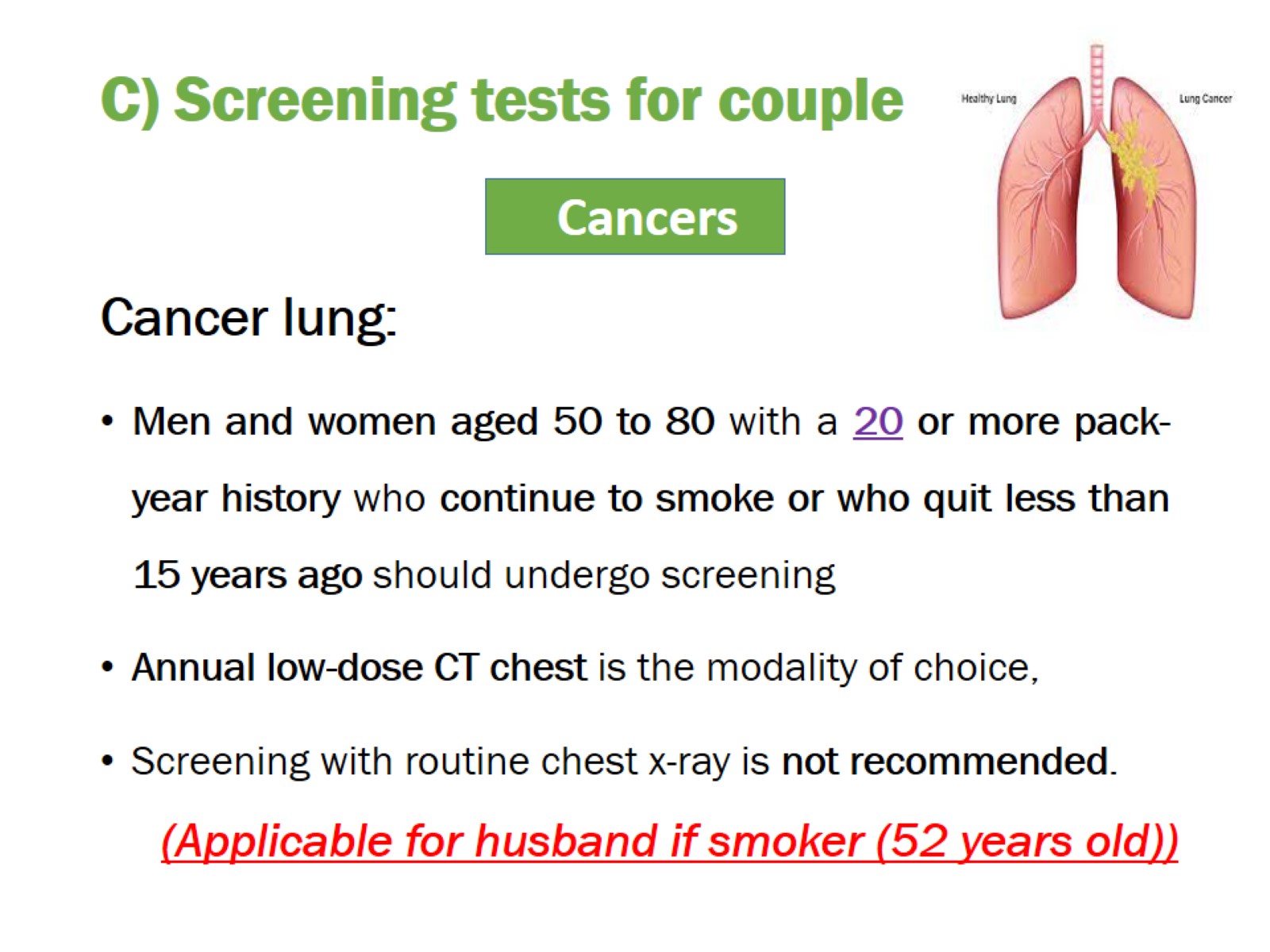 C) Screening tests for couple
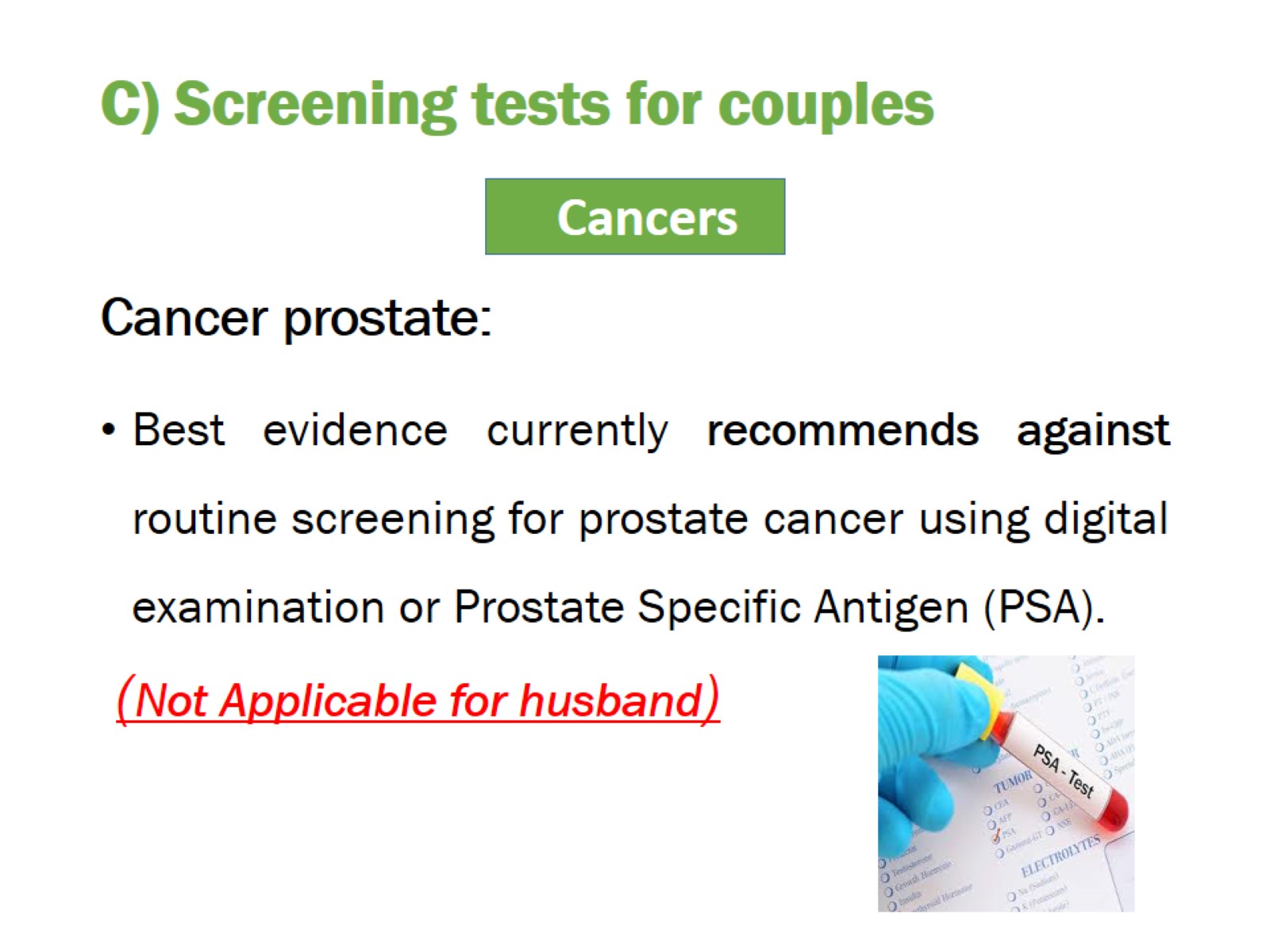 C) Screening tests for couples
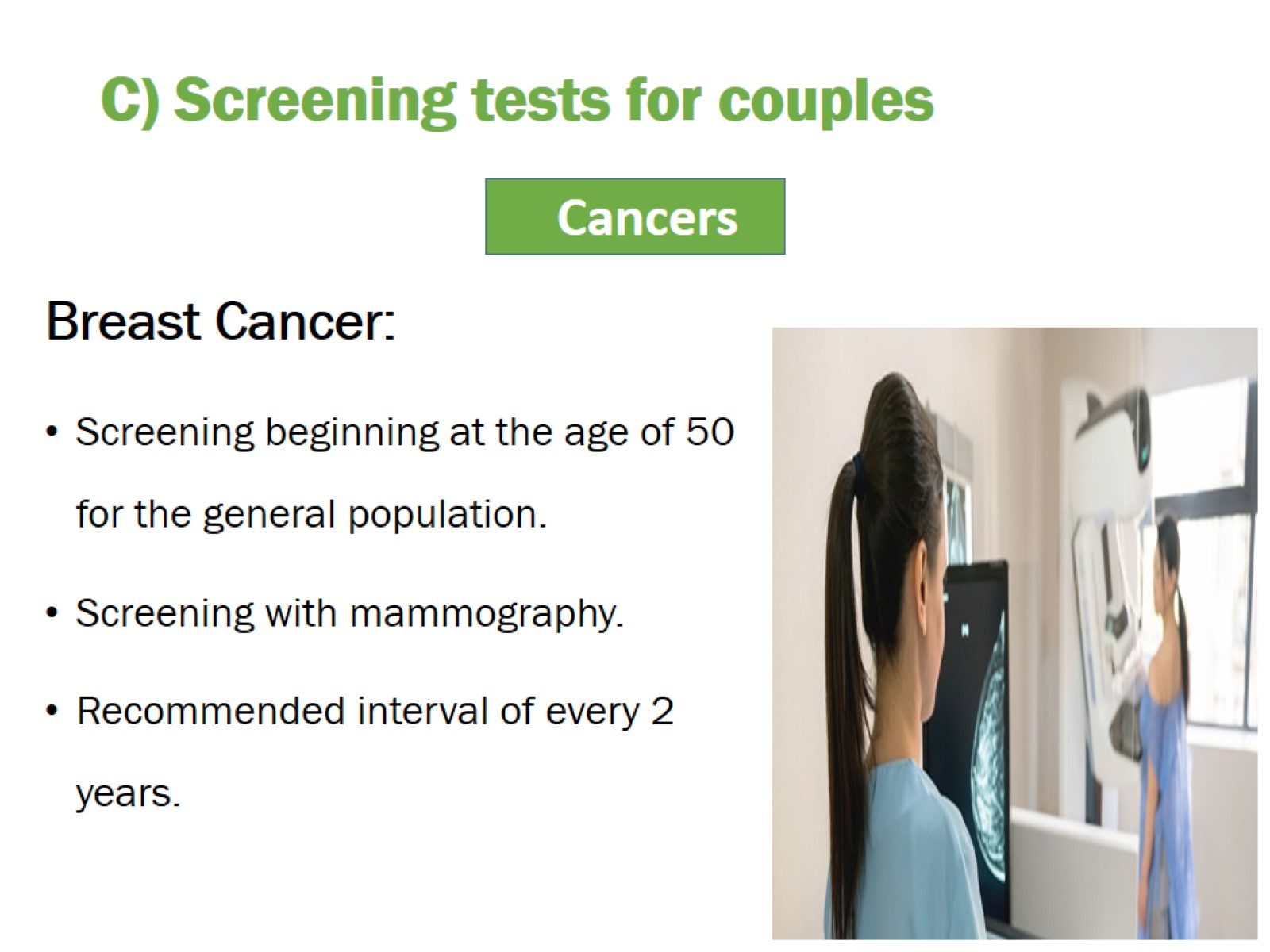 C) Screening tests for couples
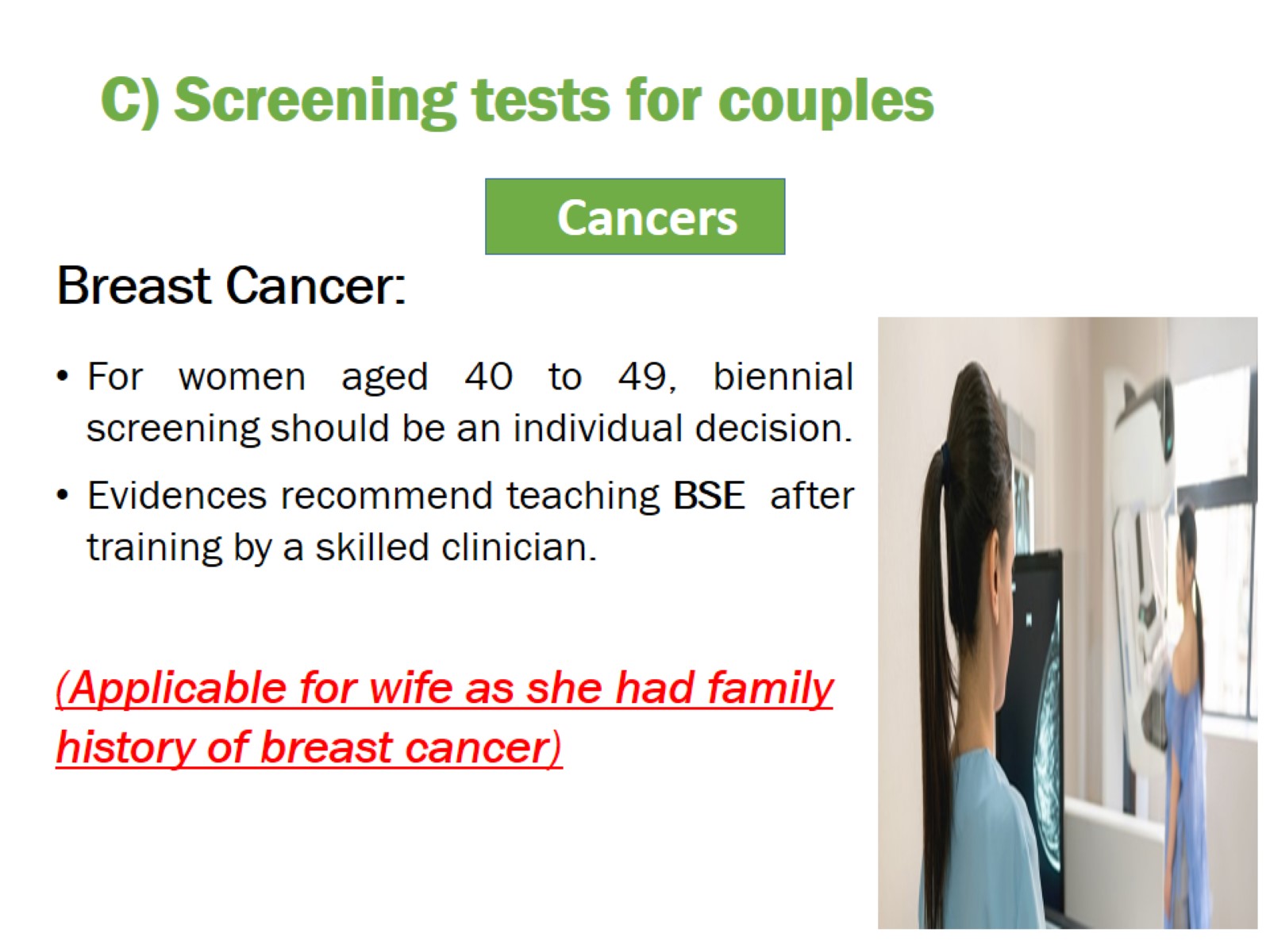 C) Screening tests for couples
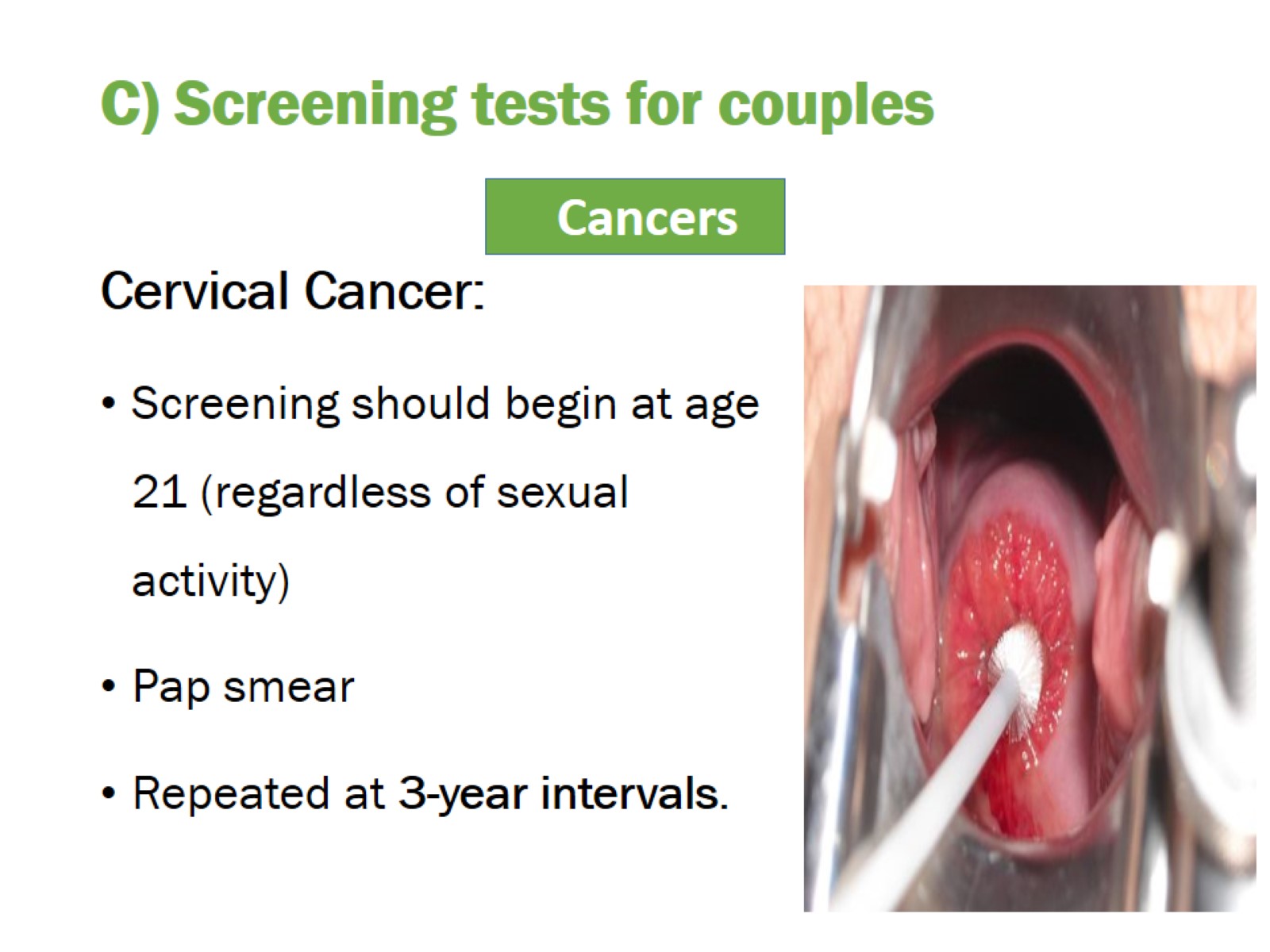 C) Screening tests for couples
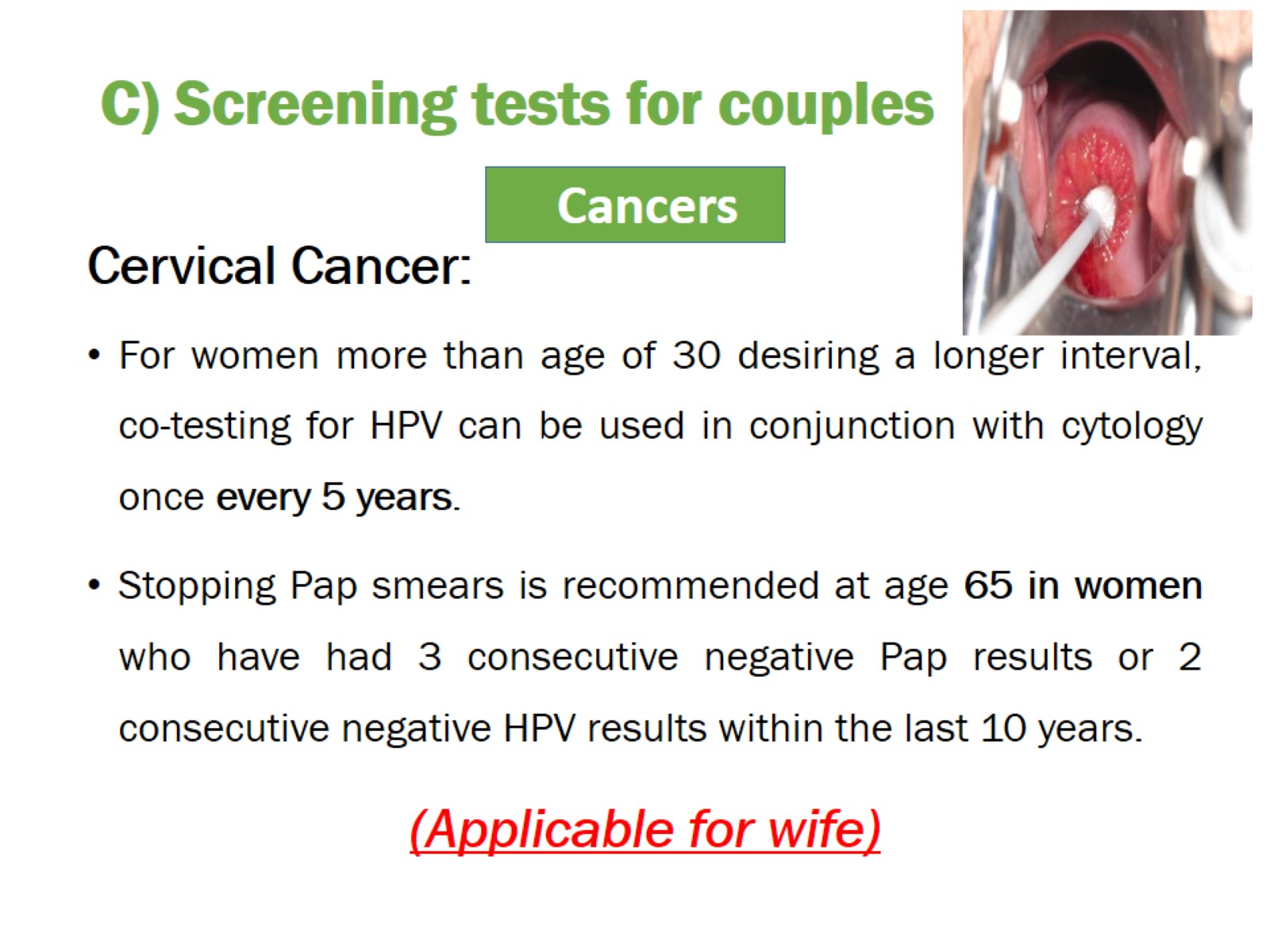 C) Screening tests for couples
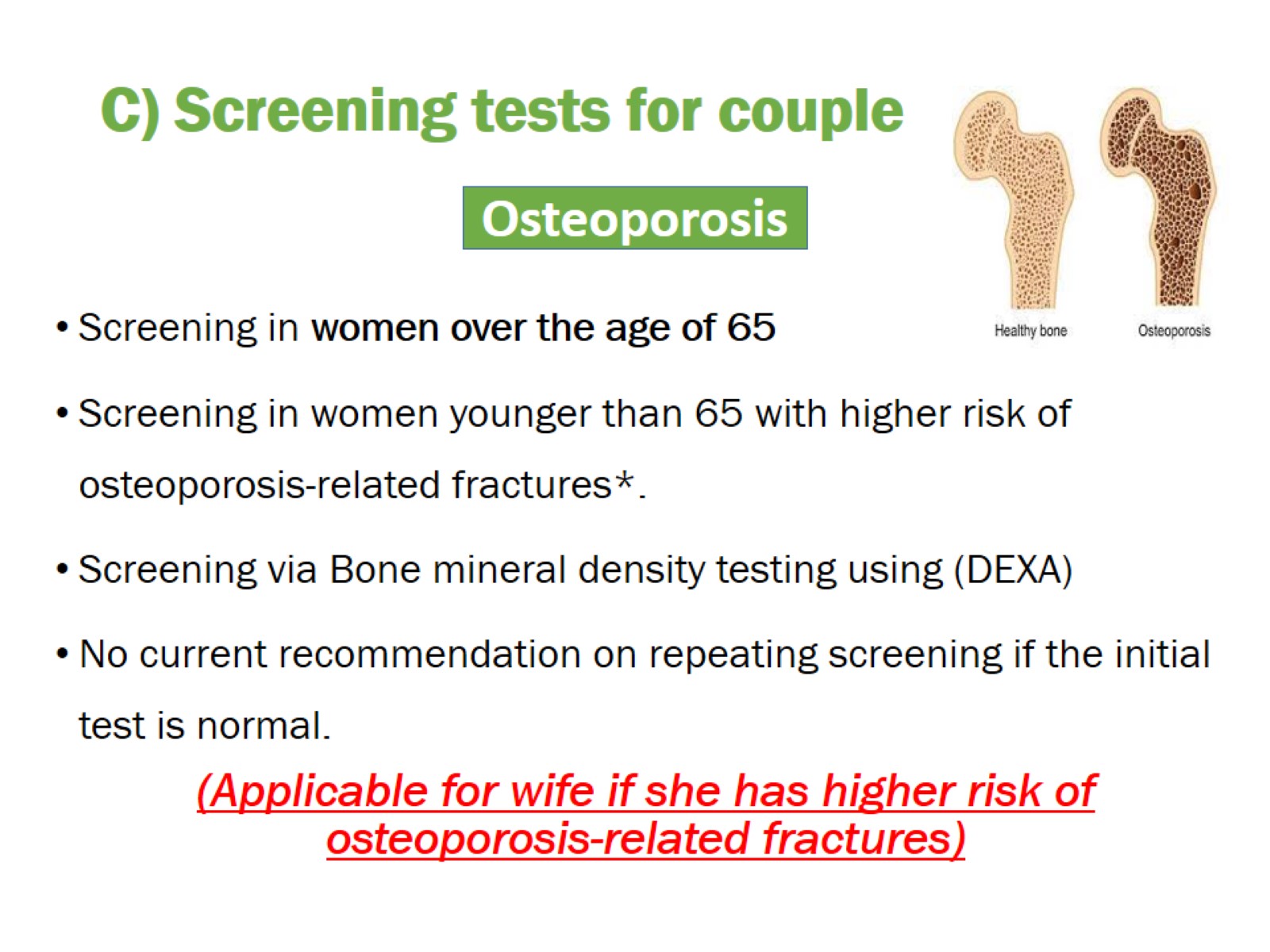 C) Screening tests for couple
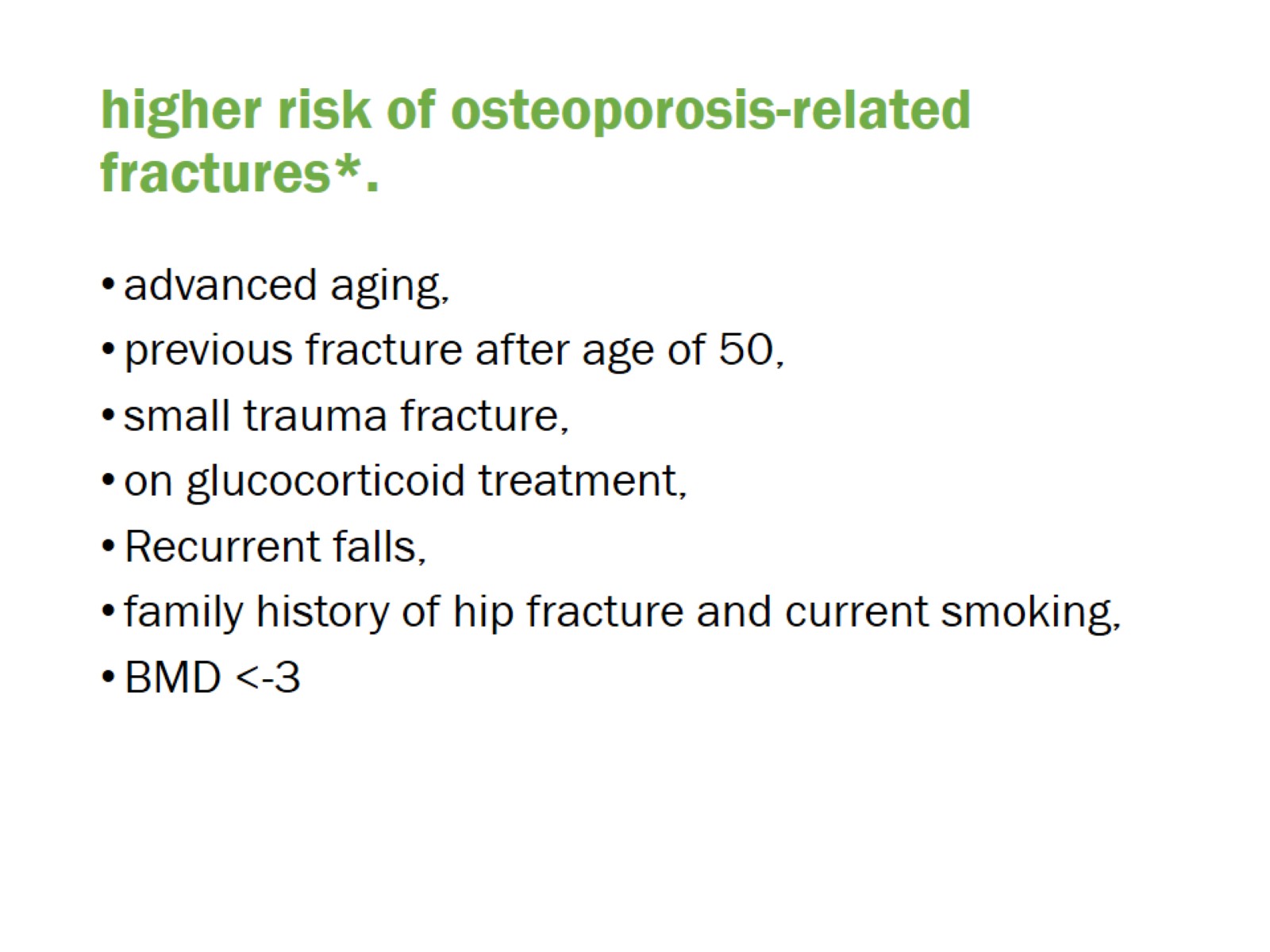 higher risk of osteoporosis-related fractures*.
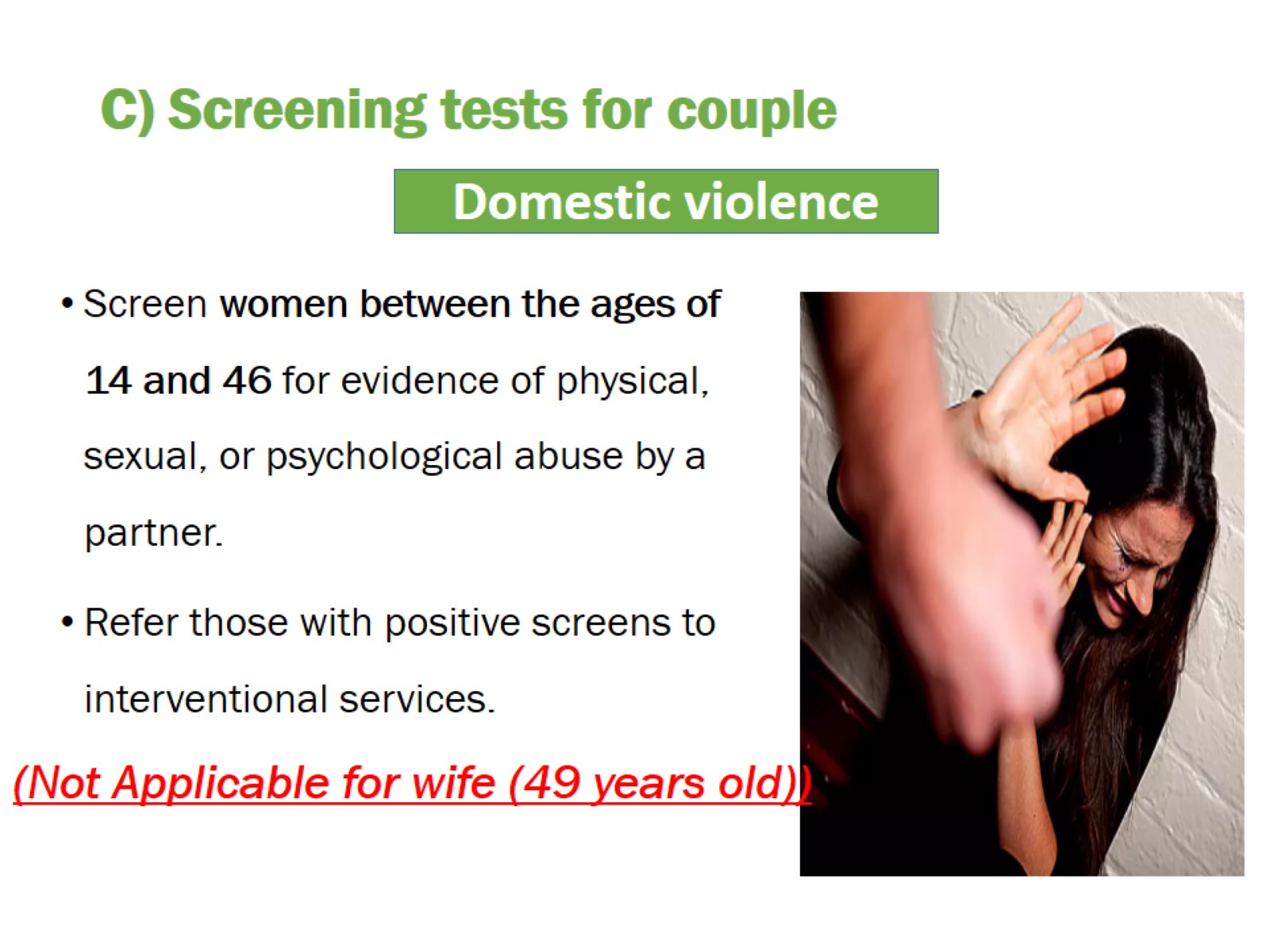 C) Screening tests for couple
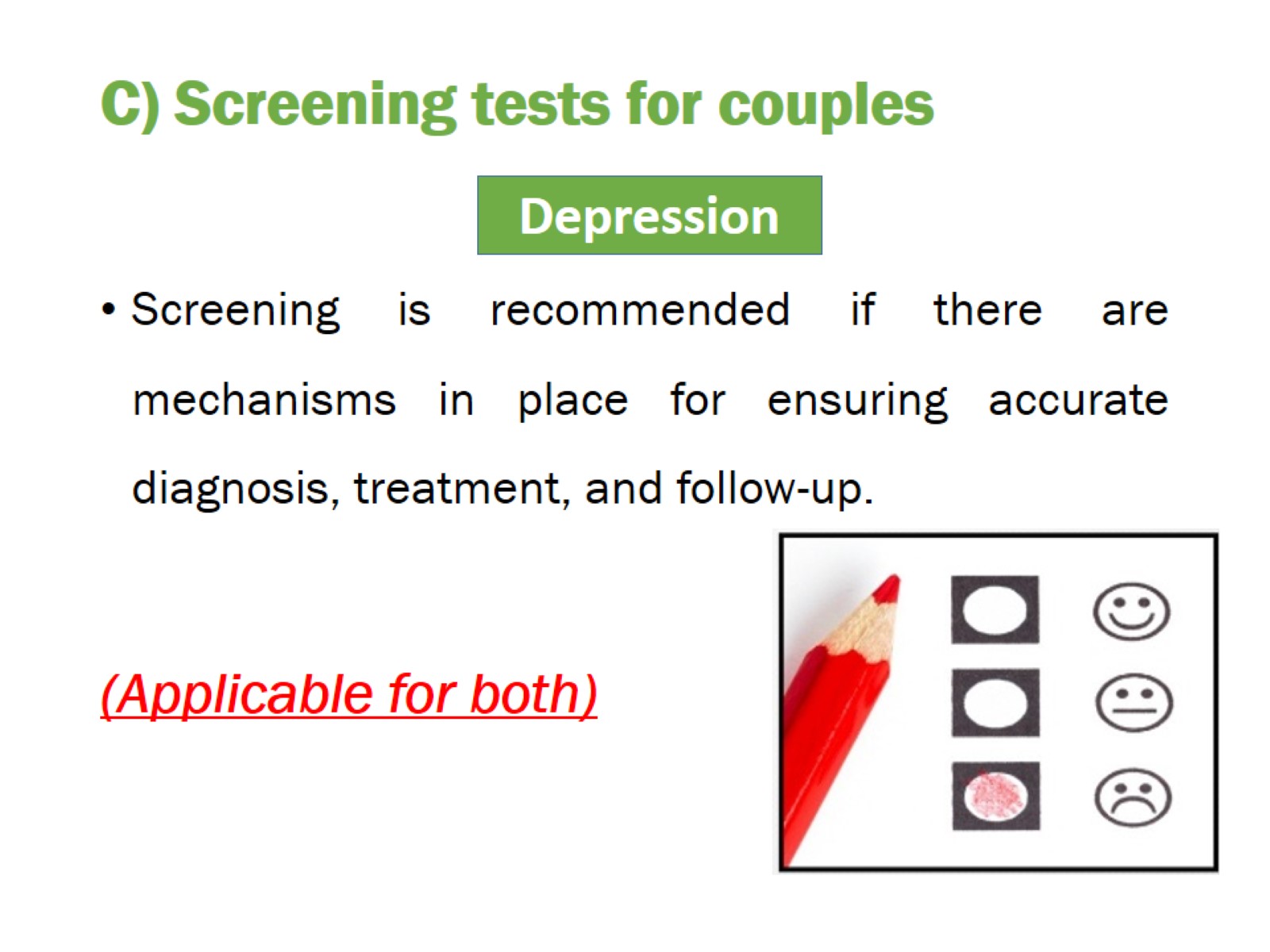 C) Screening tests for couples
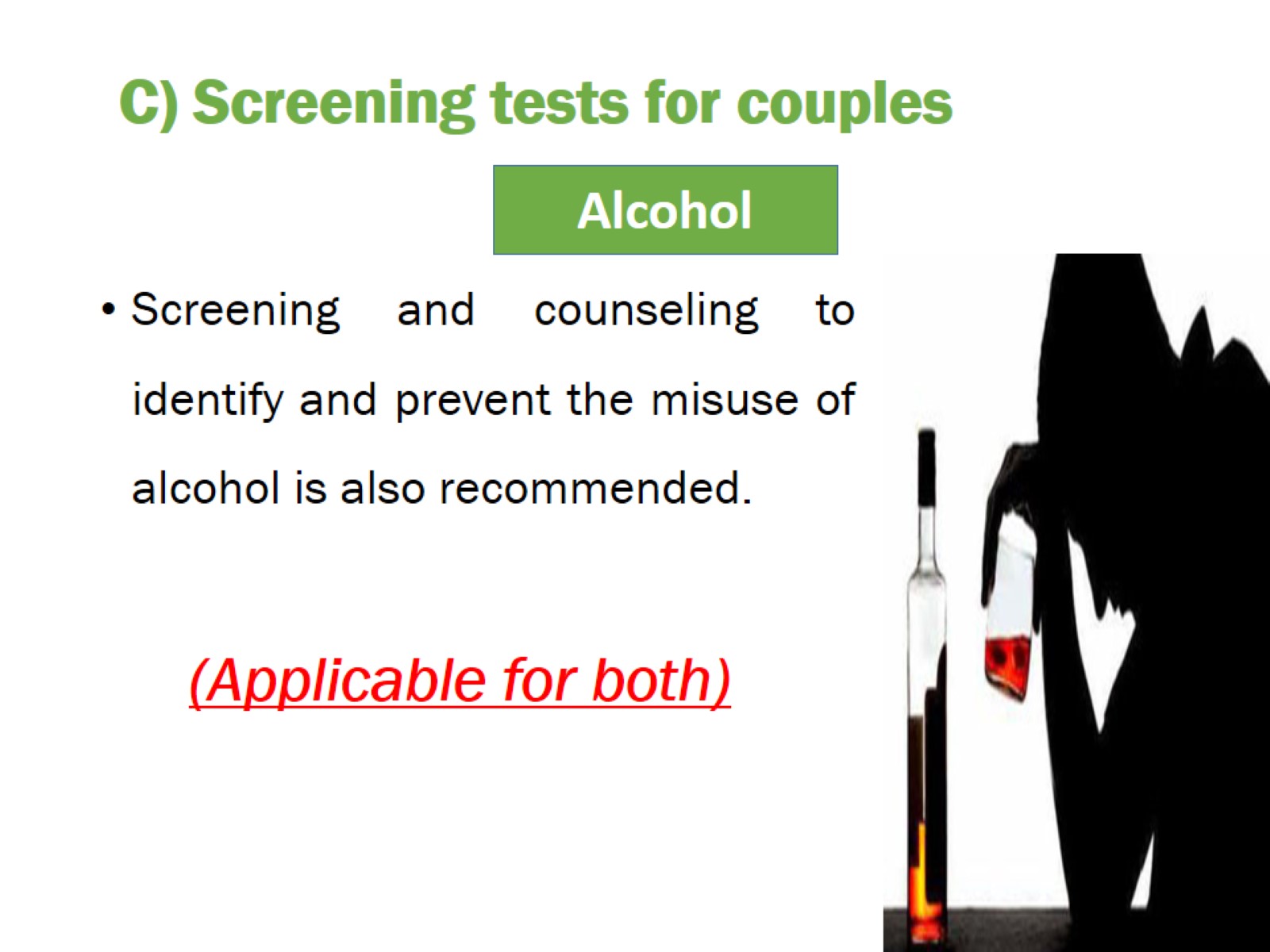 C) Screening tests for couples
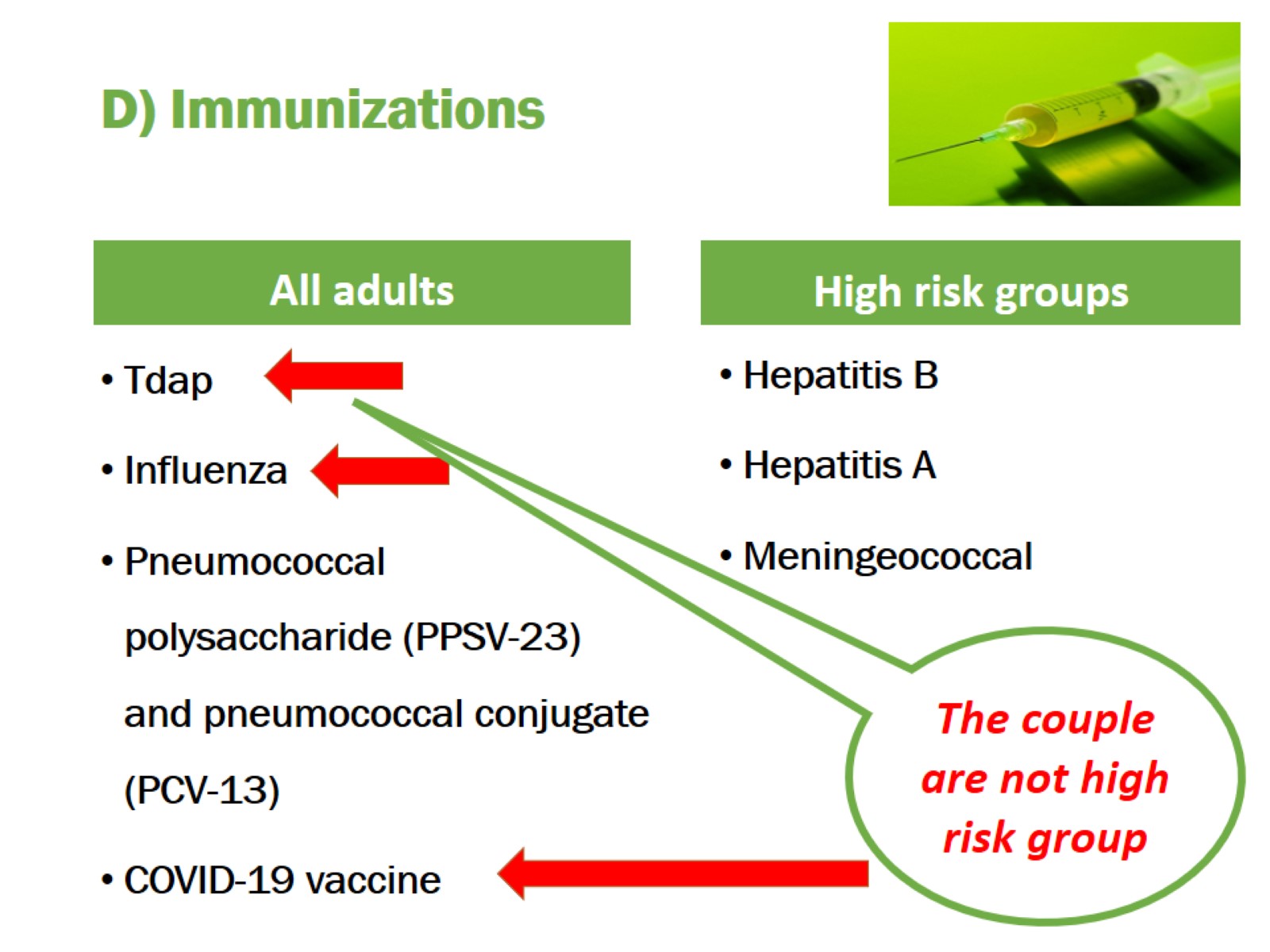 D) Immunizations
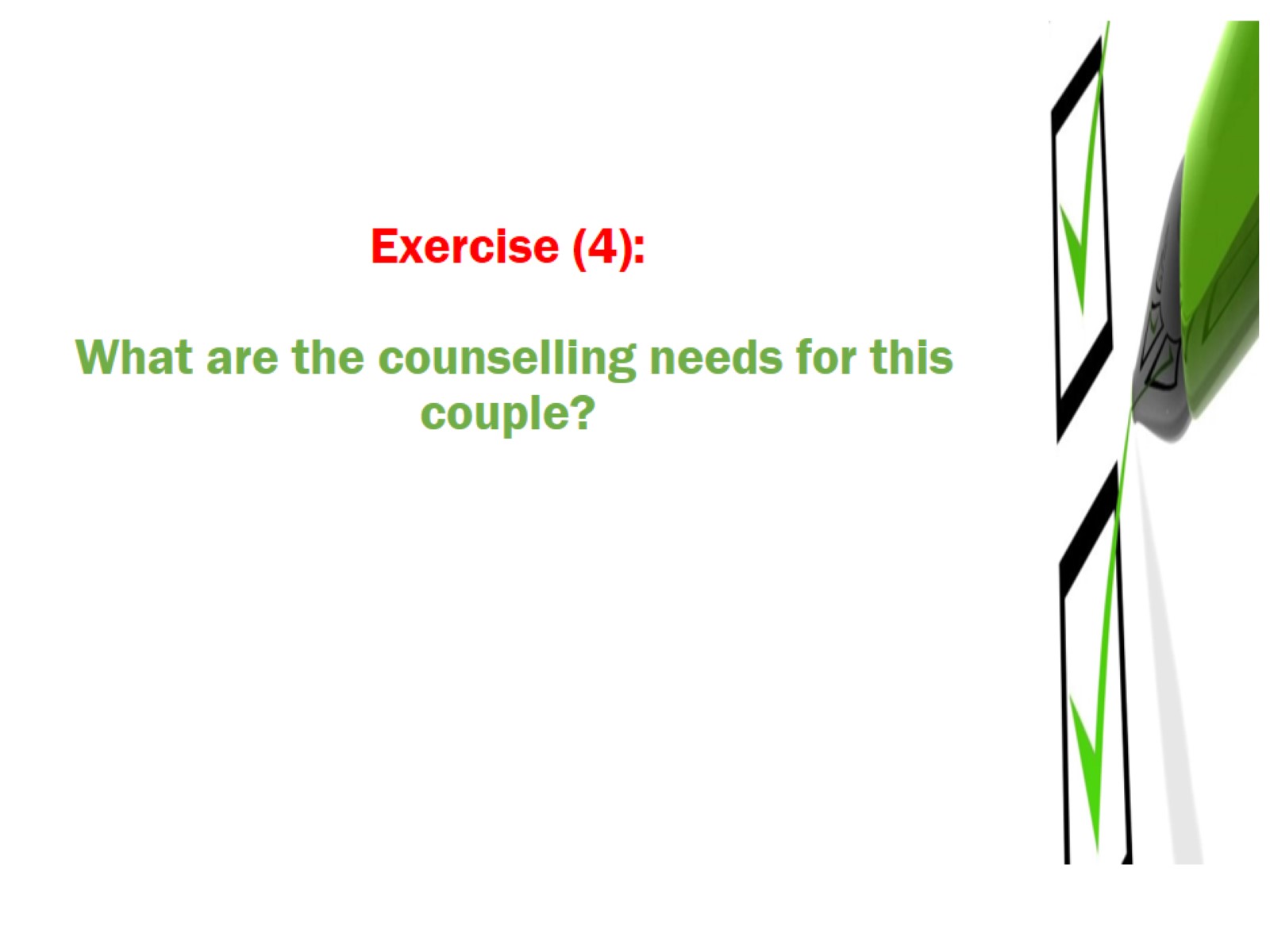 Exercise (4): What are the counselling needs for this couple?
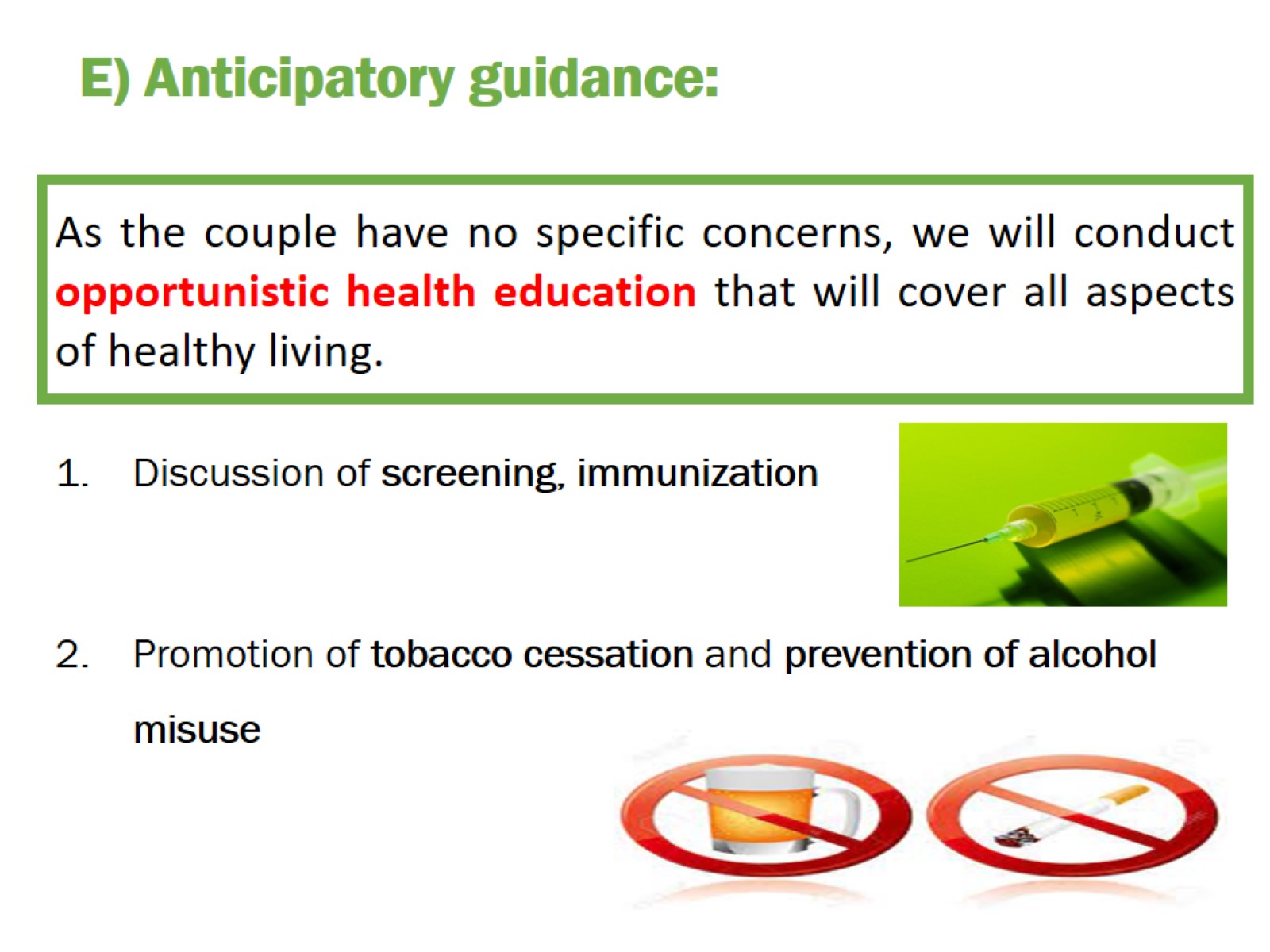 E) Anticipatory guidance:
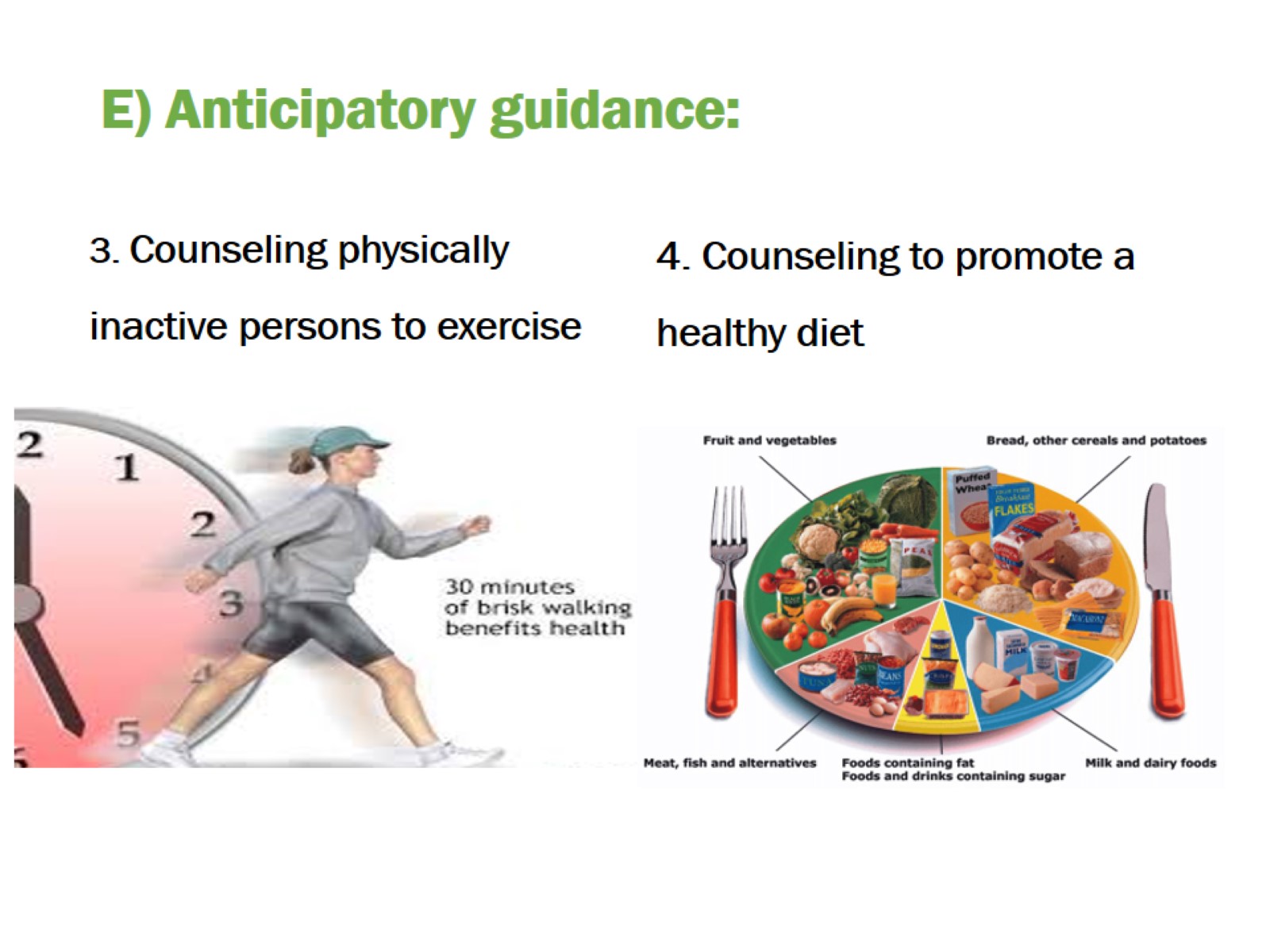 E) Anticipatory guidance:
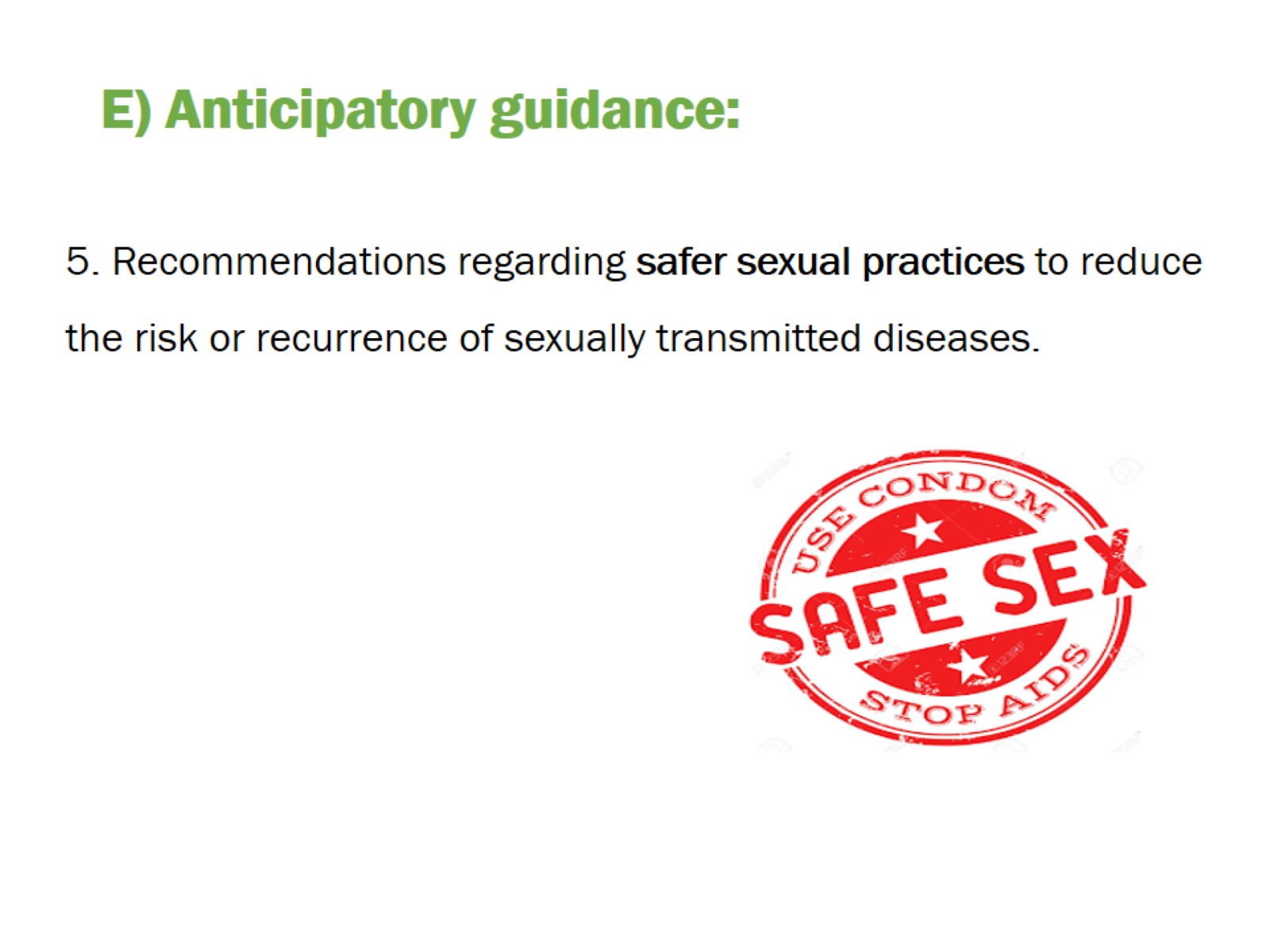 E) Anticipatory guidance:
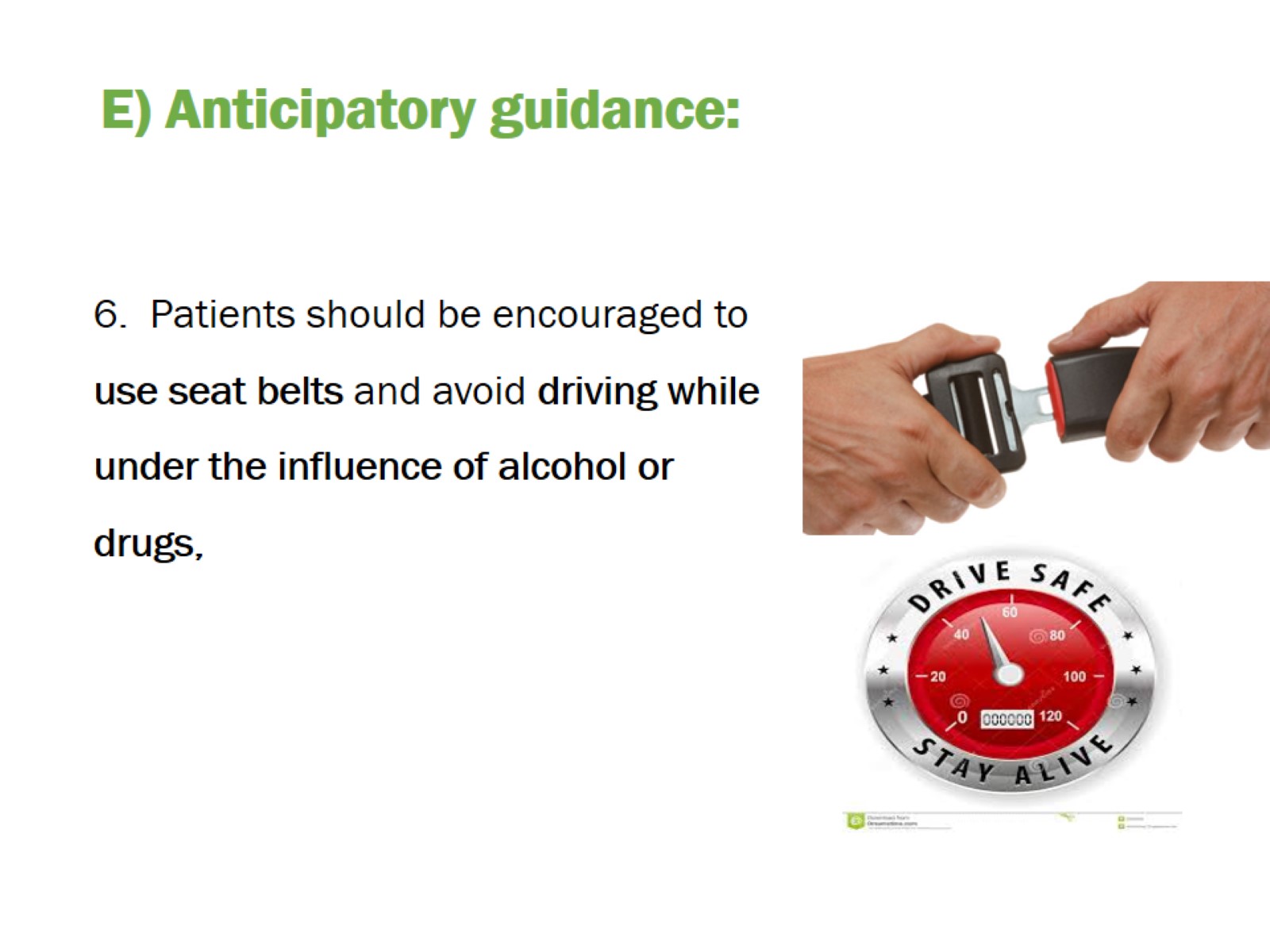 E) Anticipatory guidance:
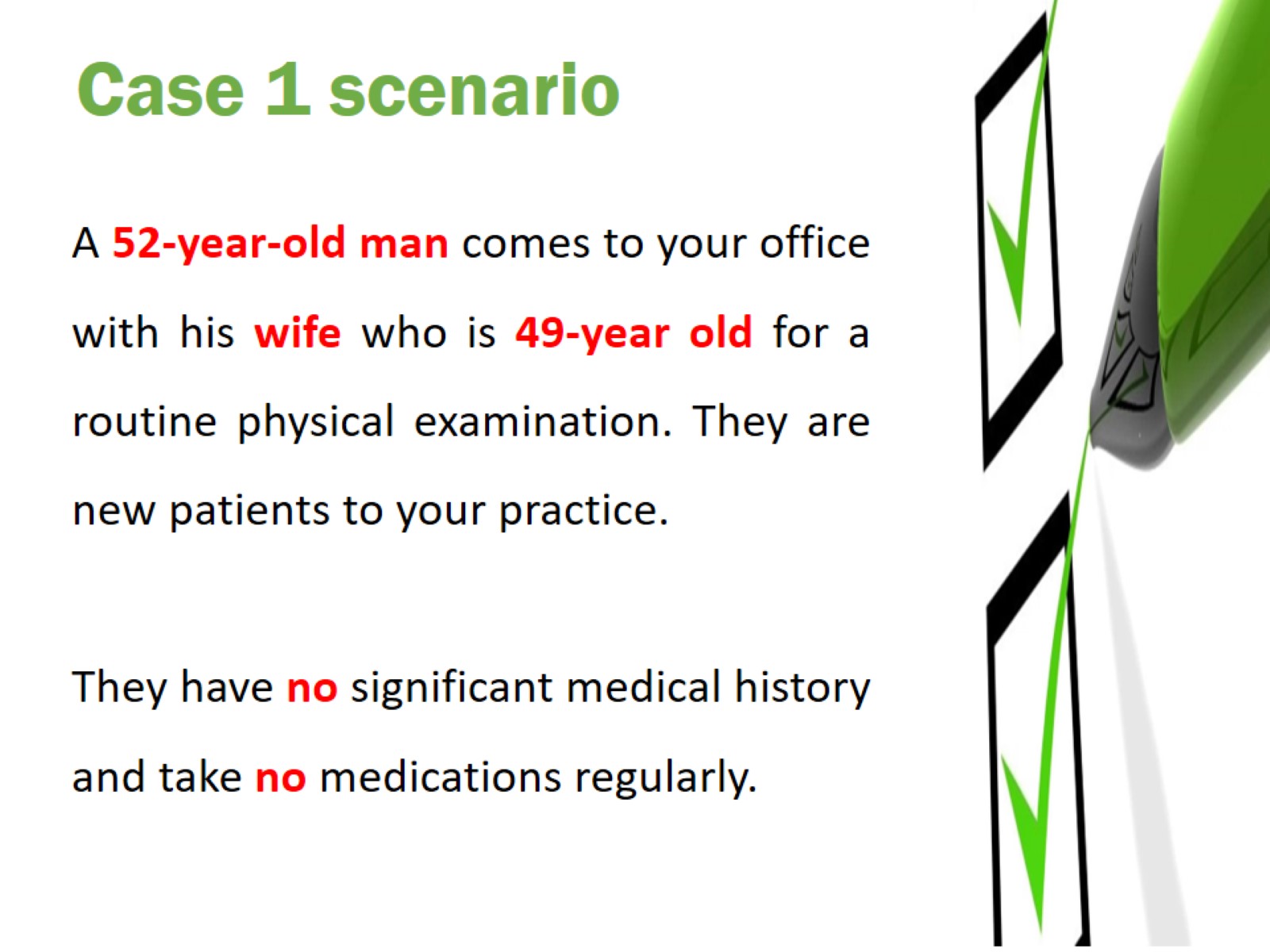 Case 1 scenario
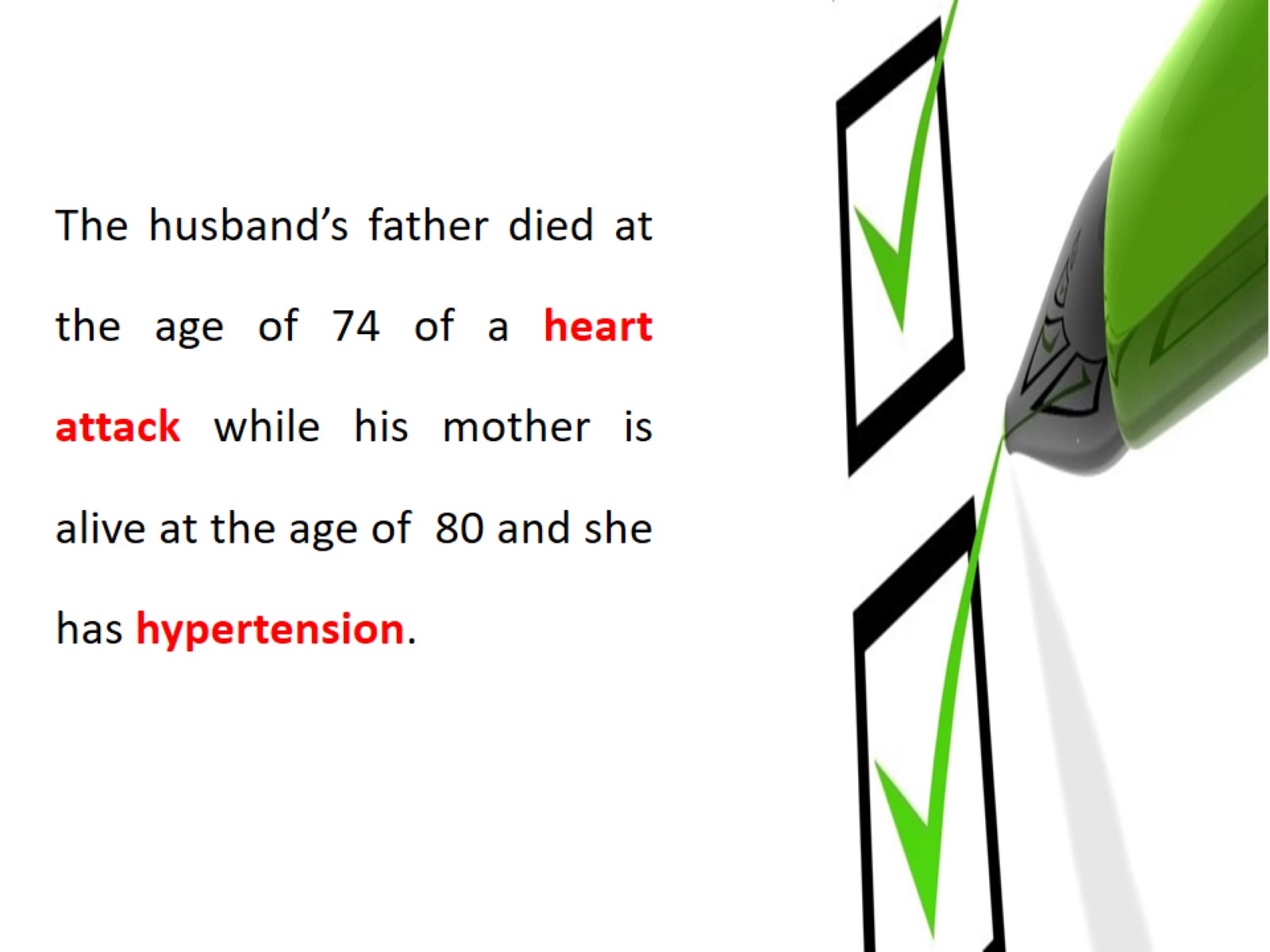 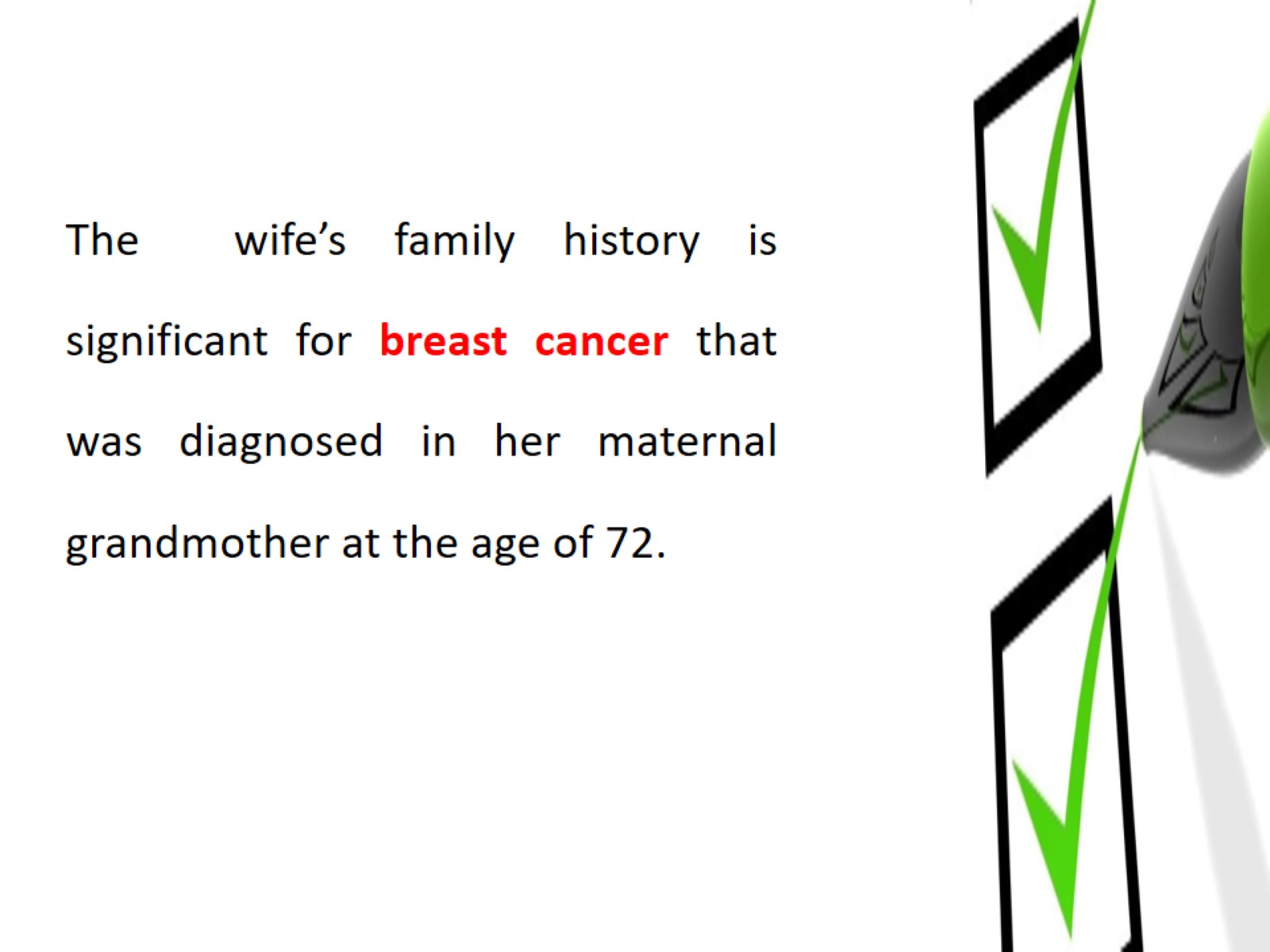 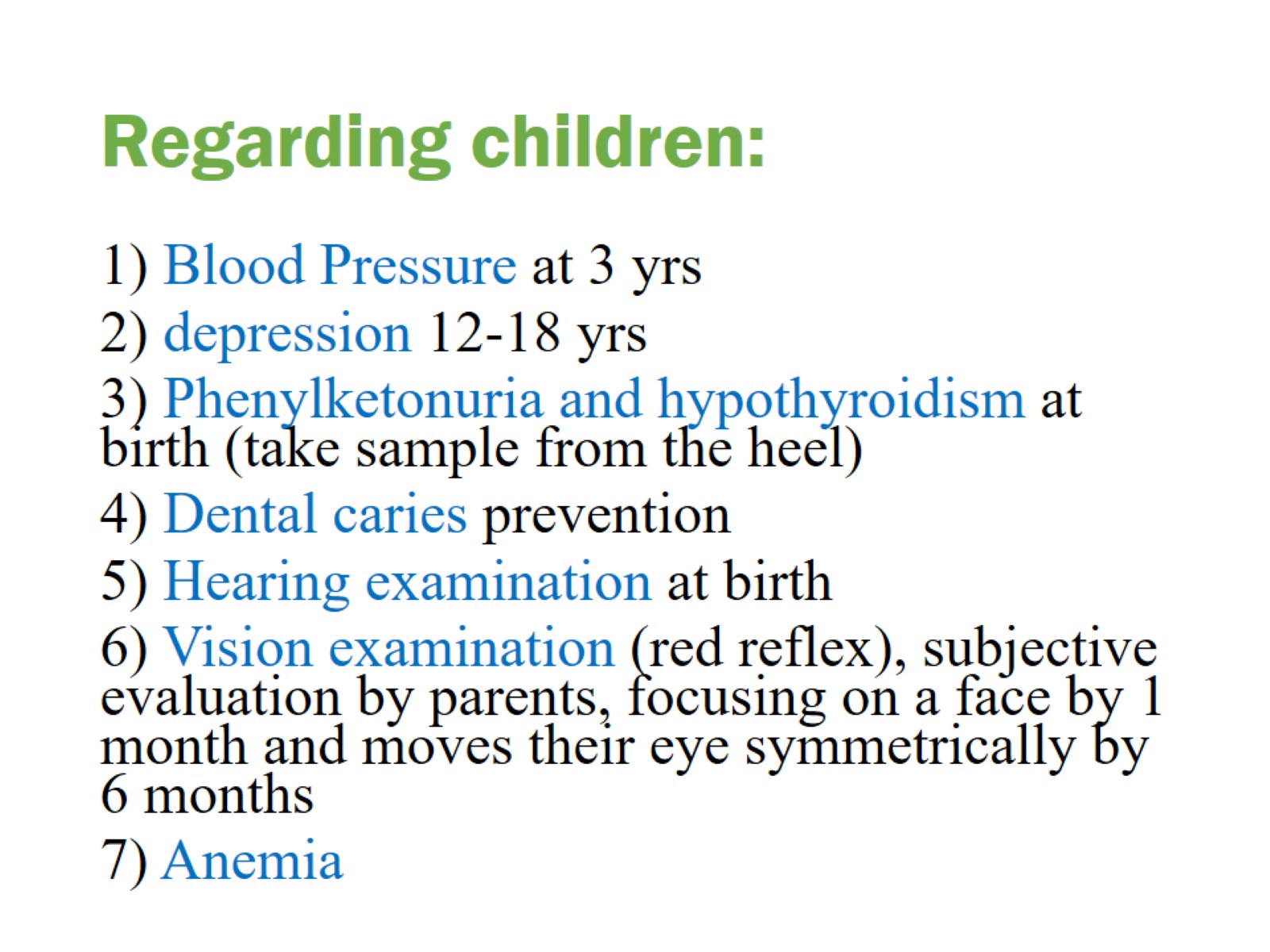 Regarding children:
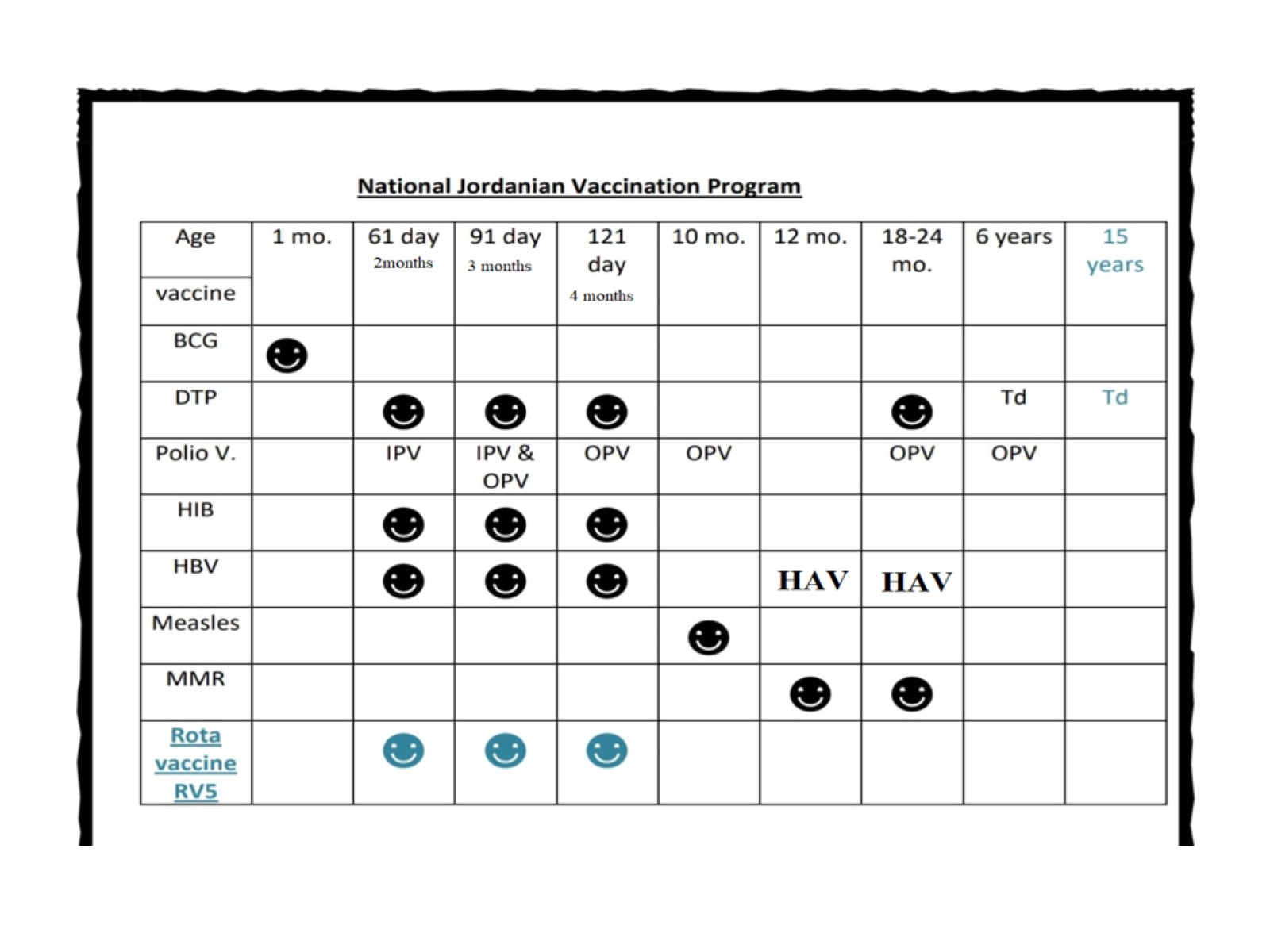 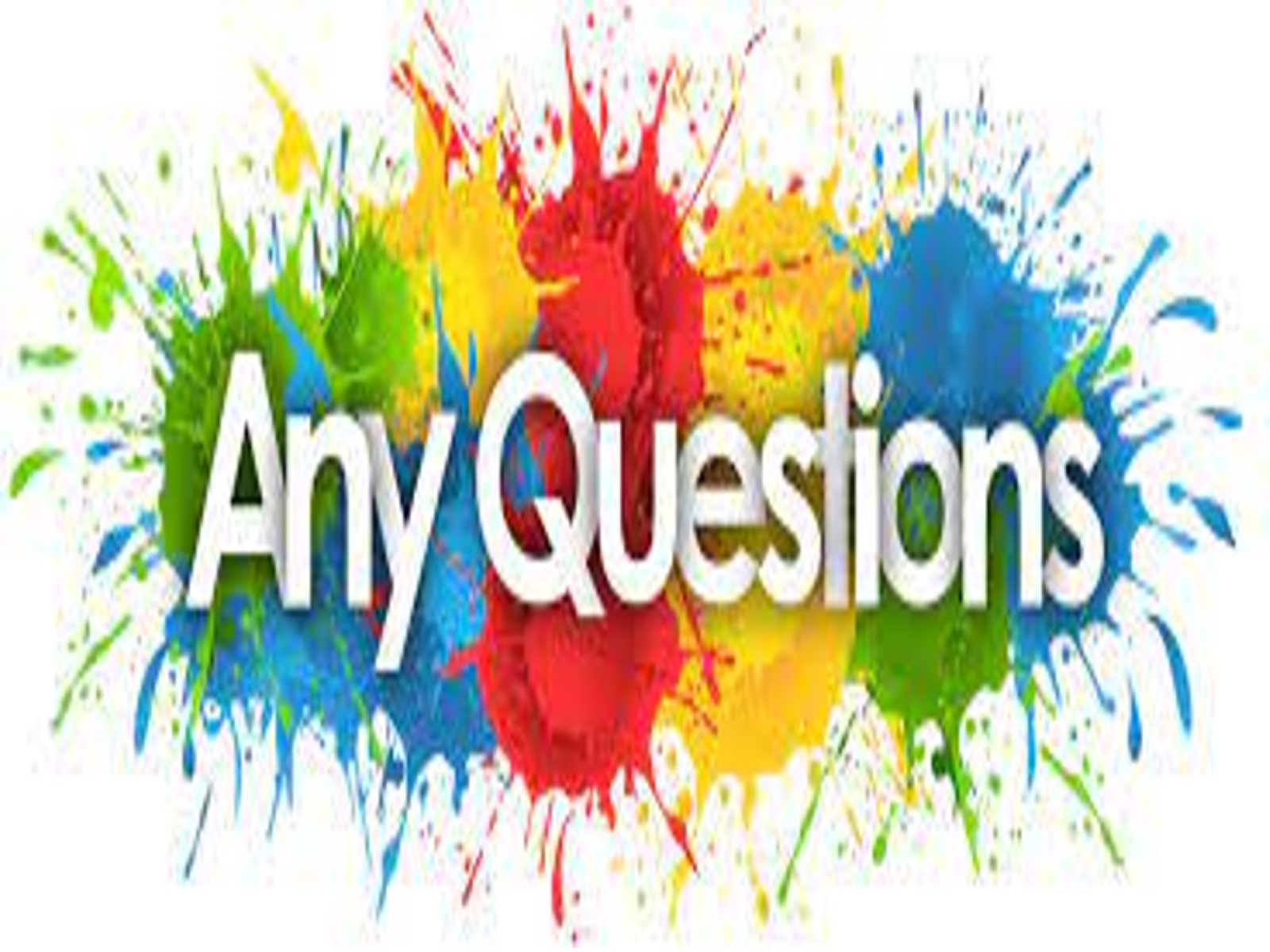 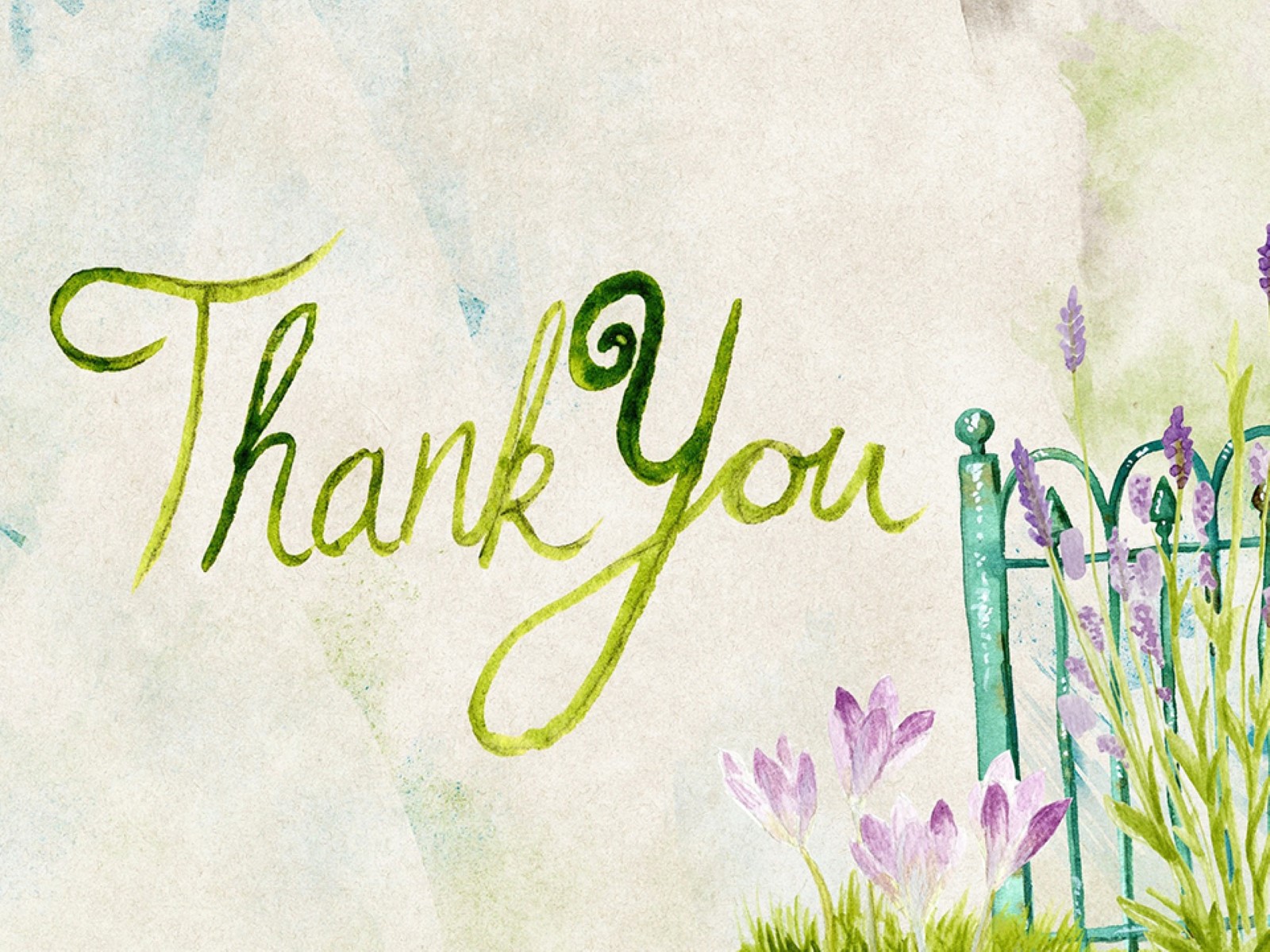